Efecto Invernaderoy Climas Futuros
Roberto Rondanelli
Universidad de Chile 
Sistema Climático, GF3004, Primavera 2023
Un fotón infrarrojo hace vibrar una molécula de gas invernadero. 
La molécula mayormente traspasa su energía a otra molécula circundante,
Aumentando la temperatura de la distribución total de moléculas en el gas.
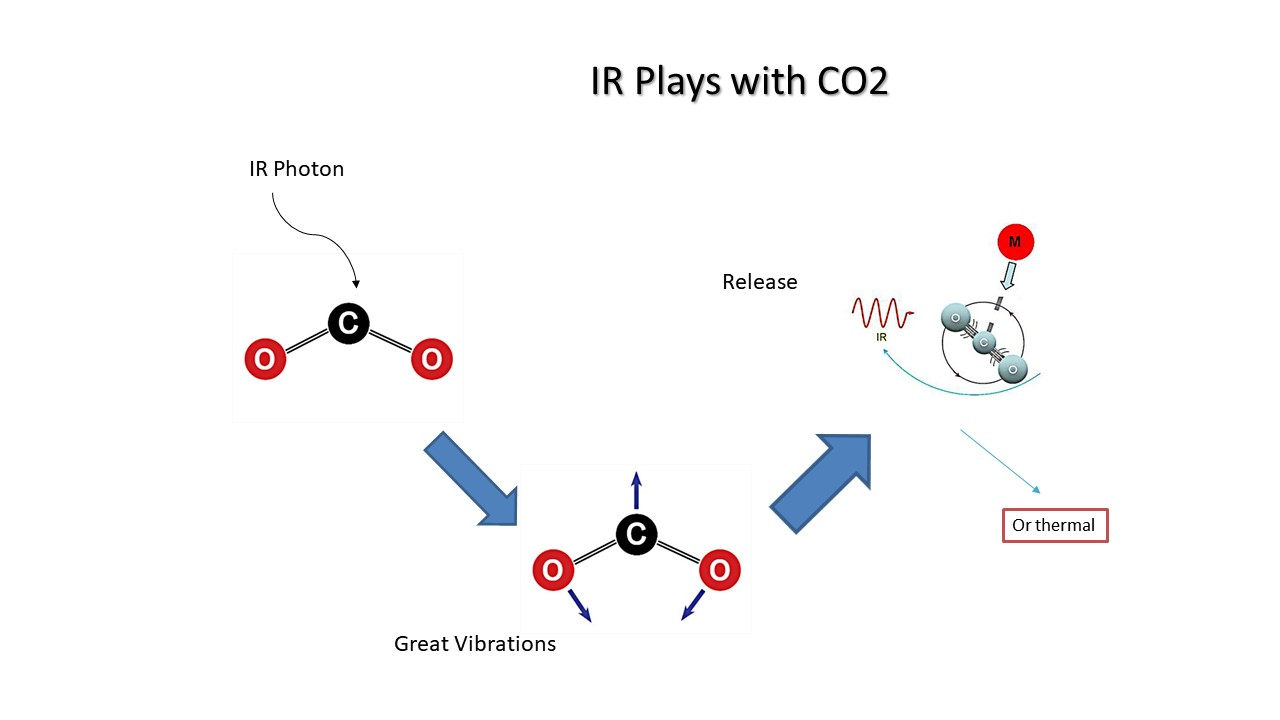 El CO2, el Metano y otros gases son gases invernadero.
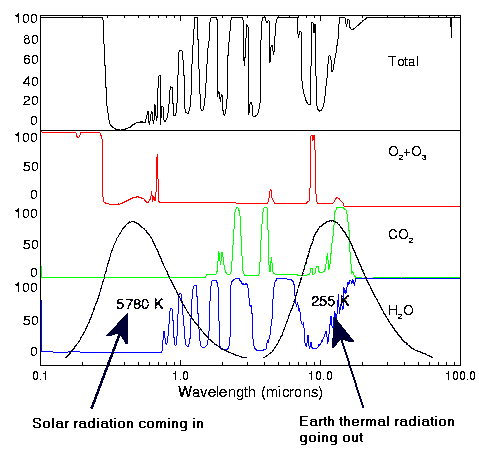 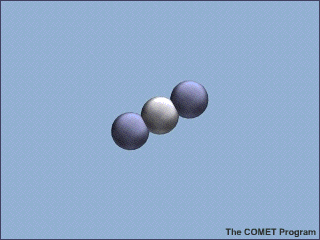 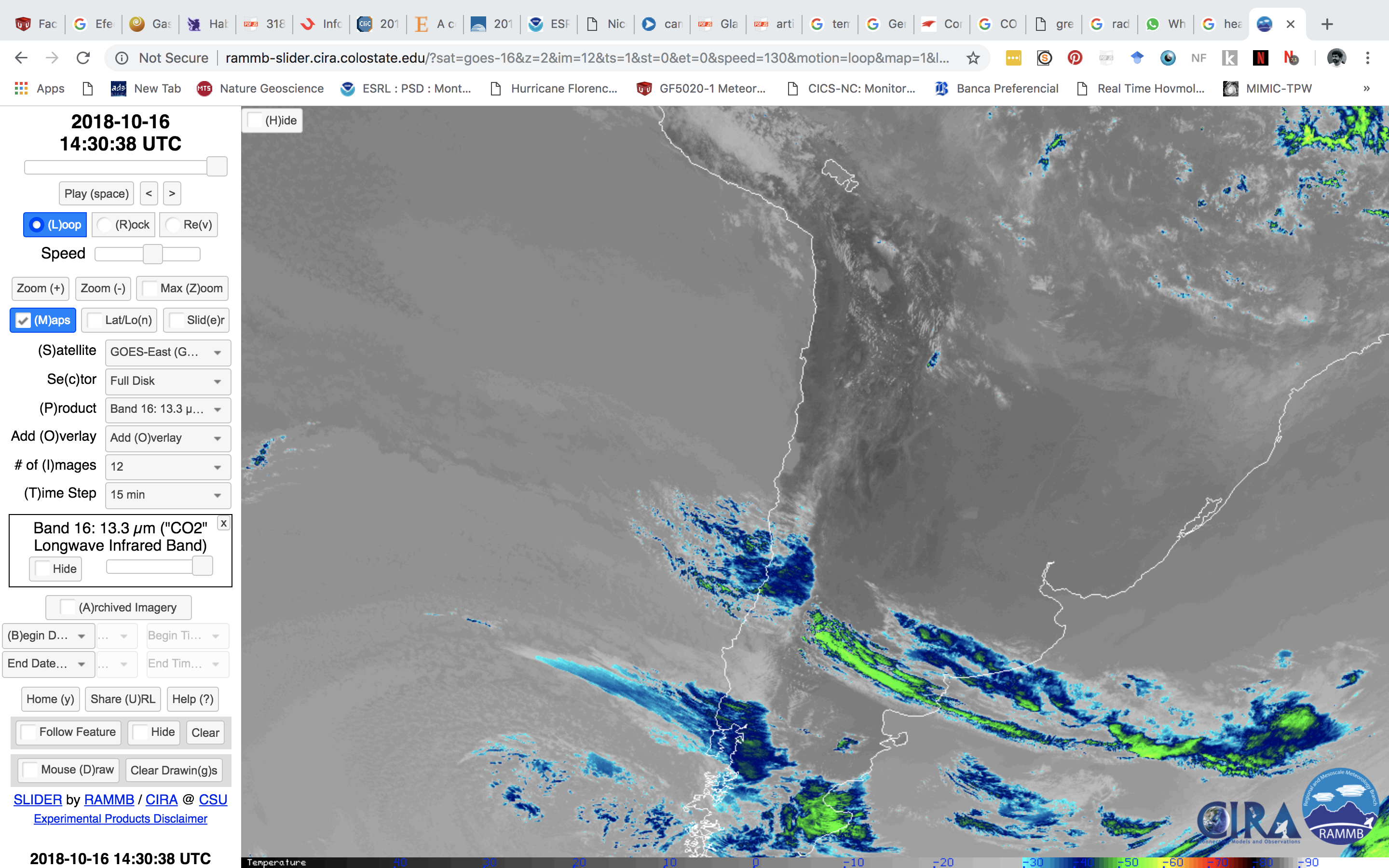 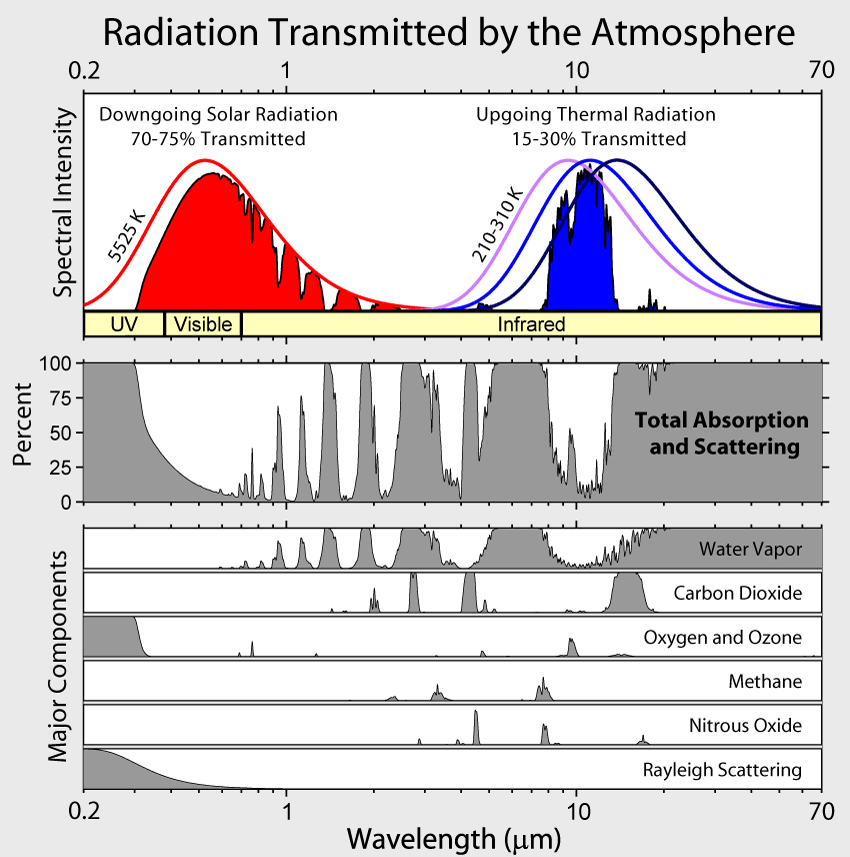 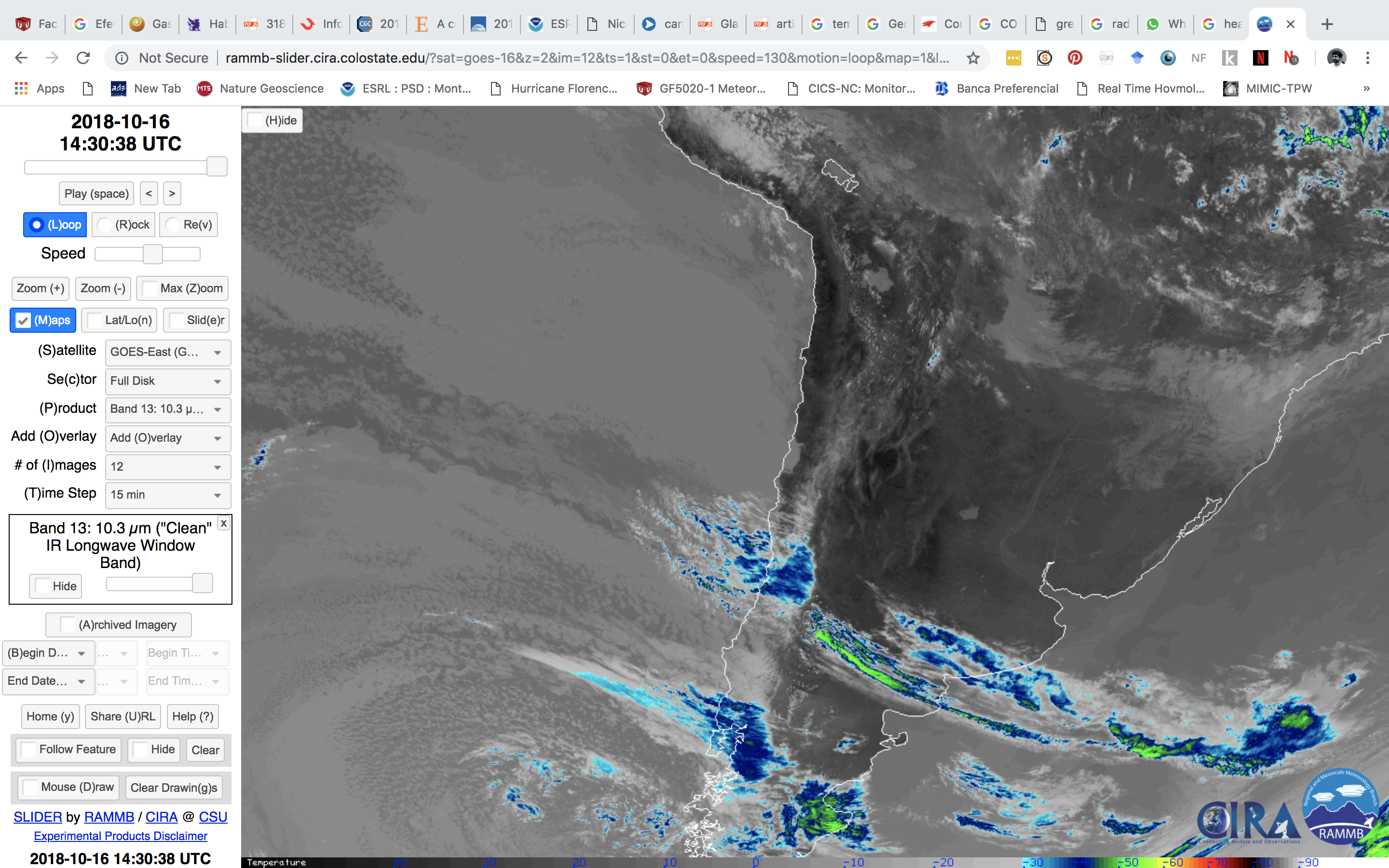 Paso 1
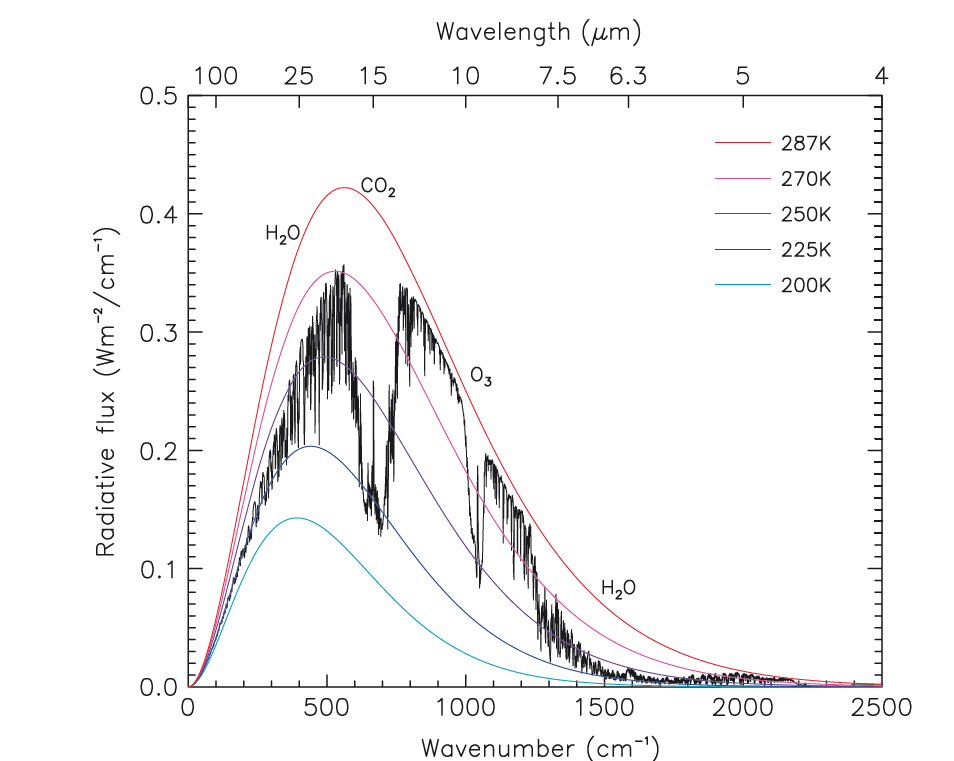 Zhong and Haigh, 2013
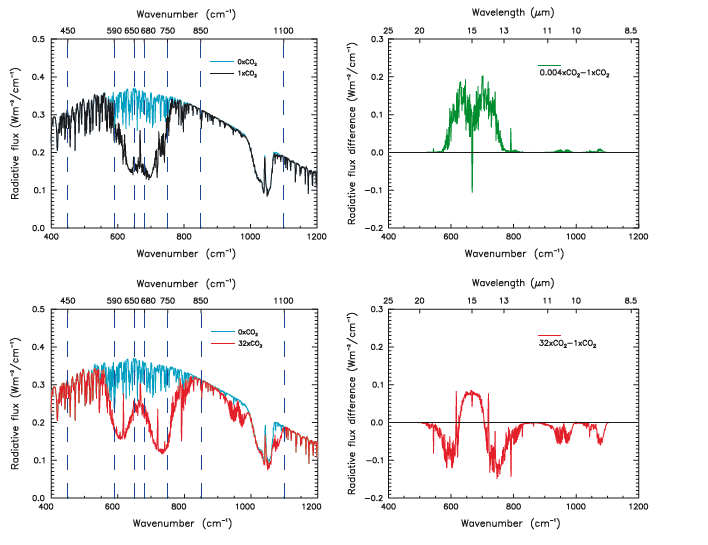 LGK Clase FACSO 7/9-2017
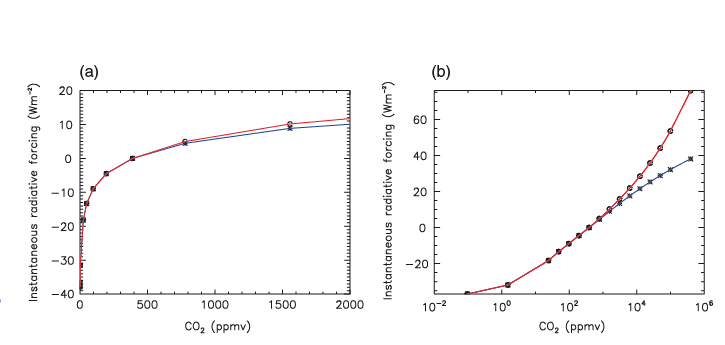 Zhong and Haigh, 2013
El CO2 ha aumentado fuertemente desde la revolución industrial y por lo tanto es de origen antropogénico
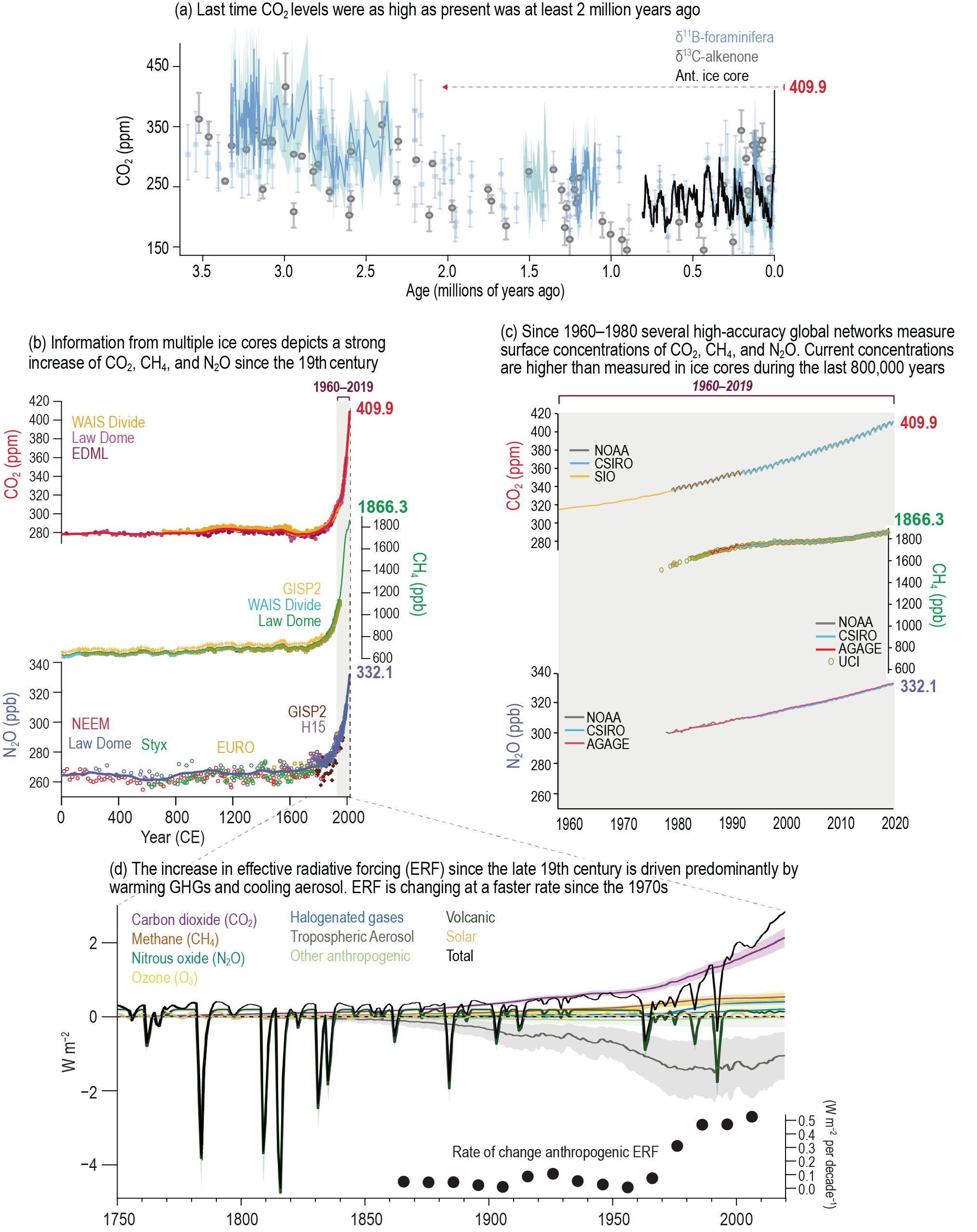 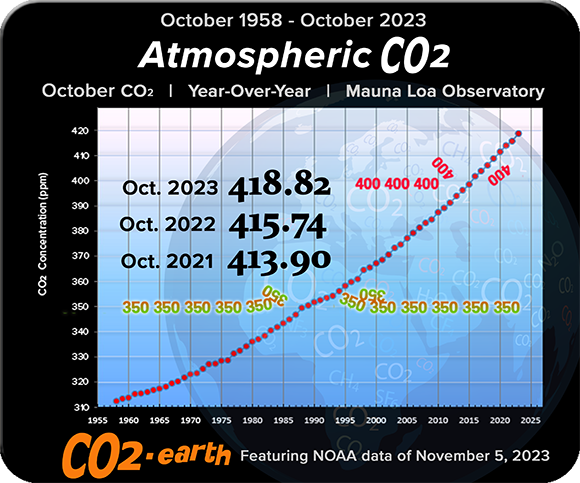 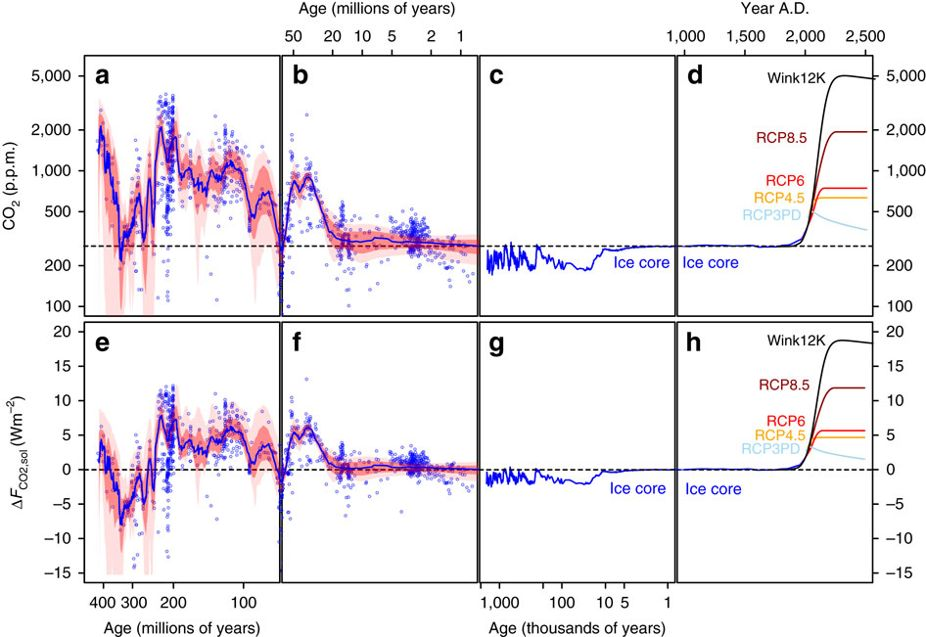 Foster, G. L. et al. Future climate forcing potentially without precedent in the last 420 million years. Nat. Commun. 8, 14845 doi: 10.1038/ncomms14845 (2017).
2. El CO2 ha aumentado fuertemente desde la revolución industrial y por lo tanto es de origen antropogénico
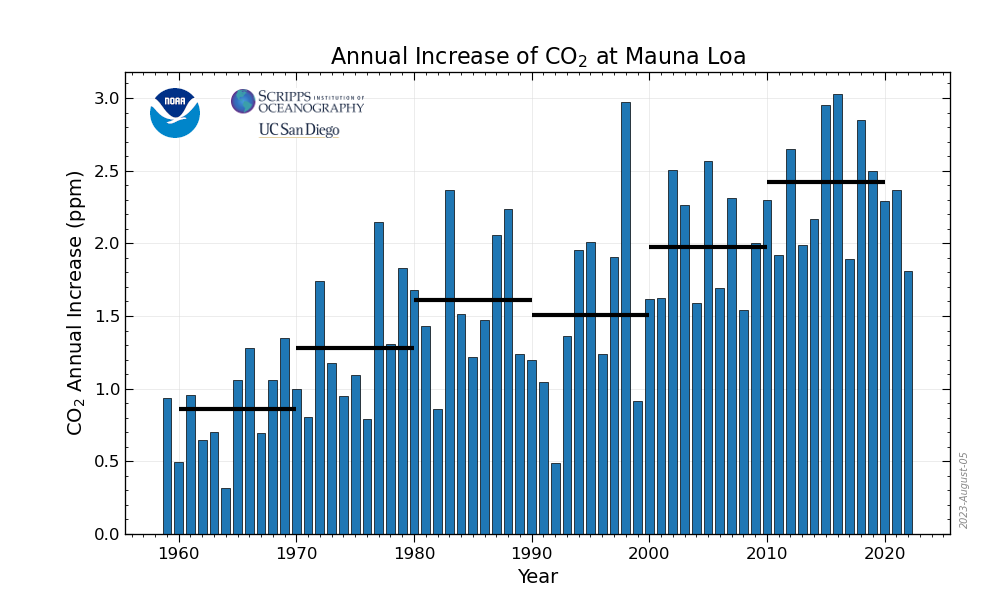 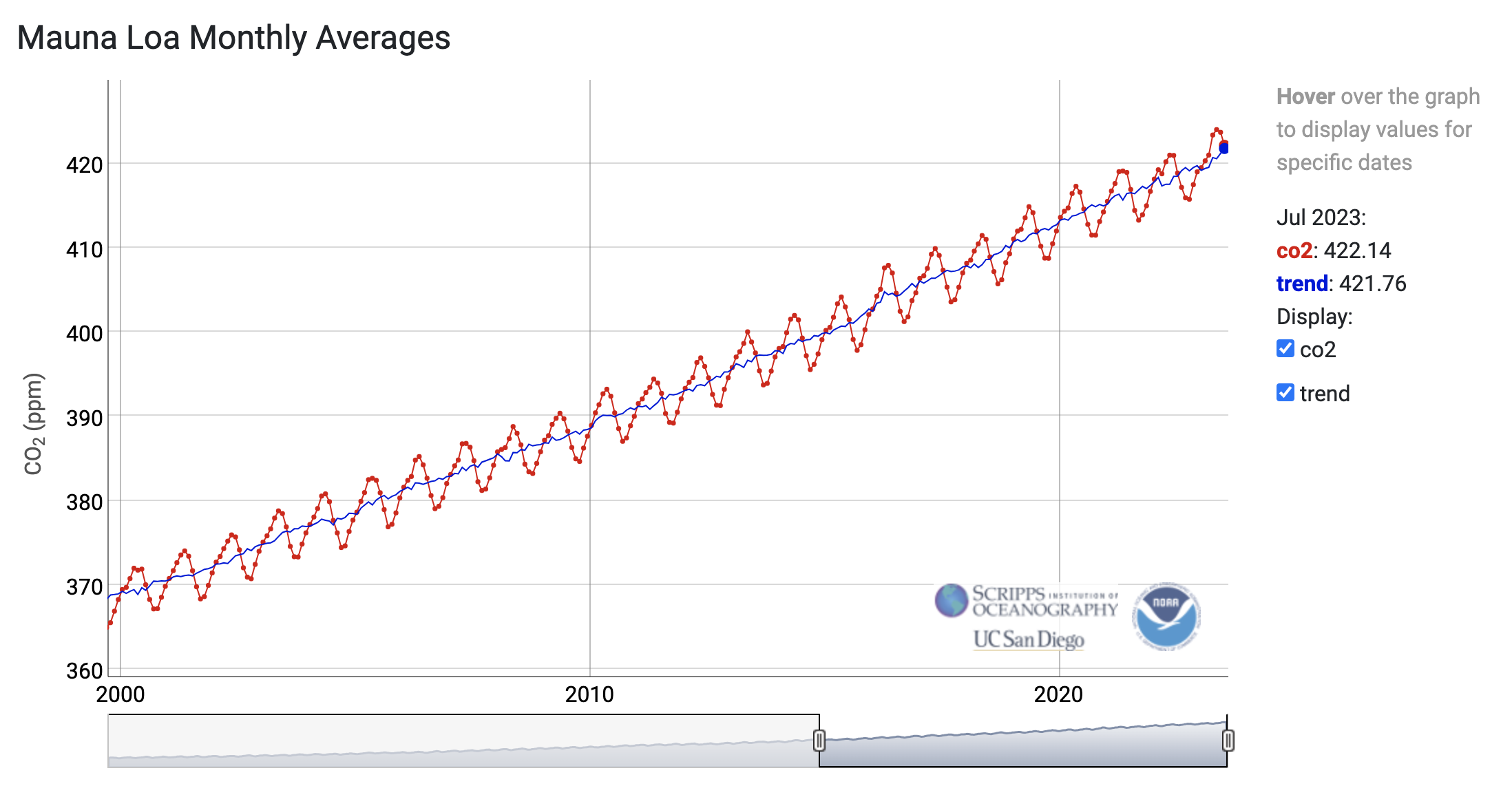 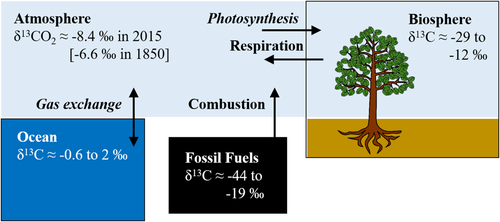 Graven, H., Keeling, R. F., & Rogelj, J. (2020). Changes to carbon isotopes in atmospheric CO2 over the industrial era and into the future. Global Biogeochemical Cycles, 34, e2019GB006170. https://doi.org/10.1029/2019GB006170
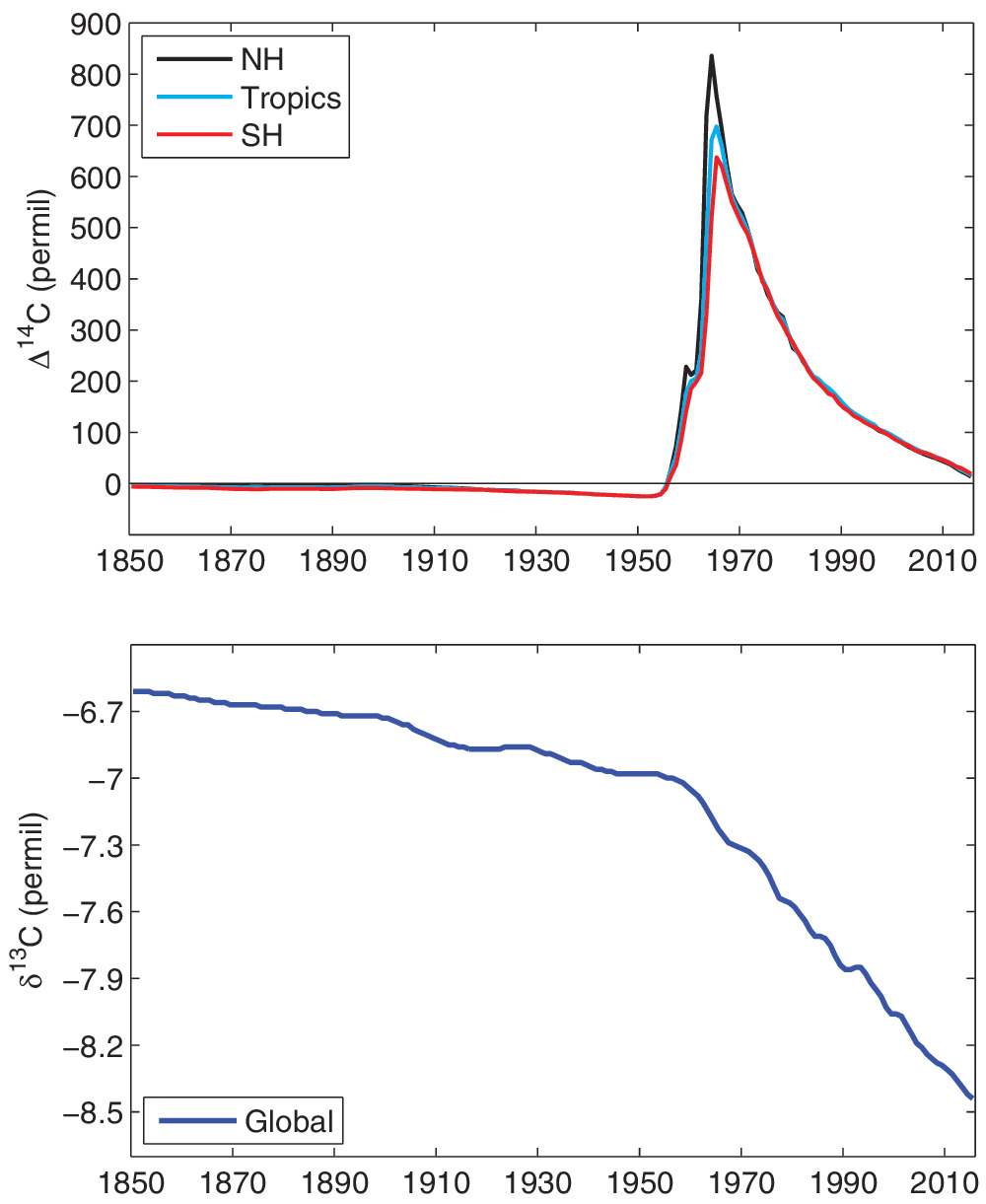 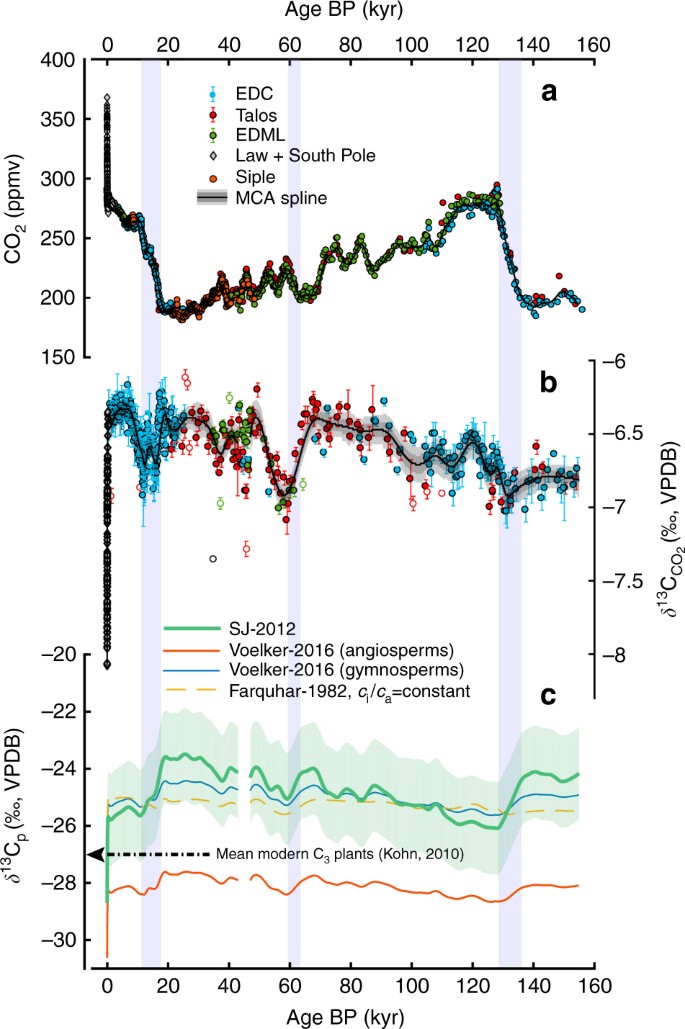 Hare, V.J., Loftus, E., Jeffrey, A. et al. Atmospheric CO2 effect on stable carbon isotope composition of terrestrial fossil archives. Nat Commun 9, 252 (2018). https://doi.org/10.1038/s41467-017-02691-x
Graven, H., Keeling, R. F., & Rogelj, J. (2020). Changes to carbon isotopes in atmospheric CO2 over the industrial era and into the future. Global Biogeochemical Cycles, 34, e2019GB006170. https://doi.org/10.1029/2019GB006170
El calentamiento del planeta no tiene precedentes en el último milenio
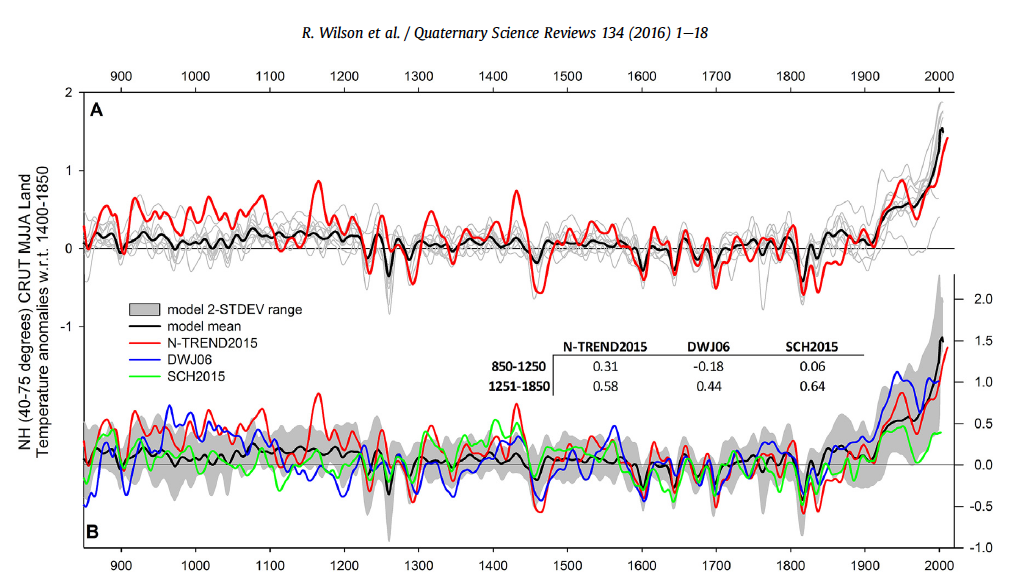 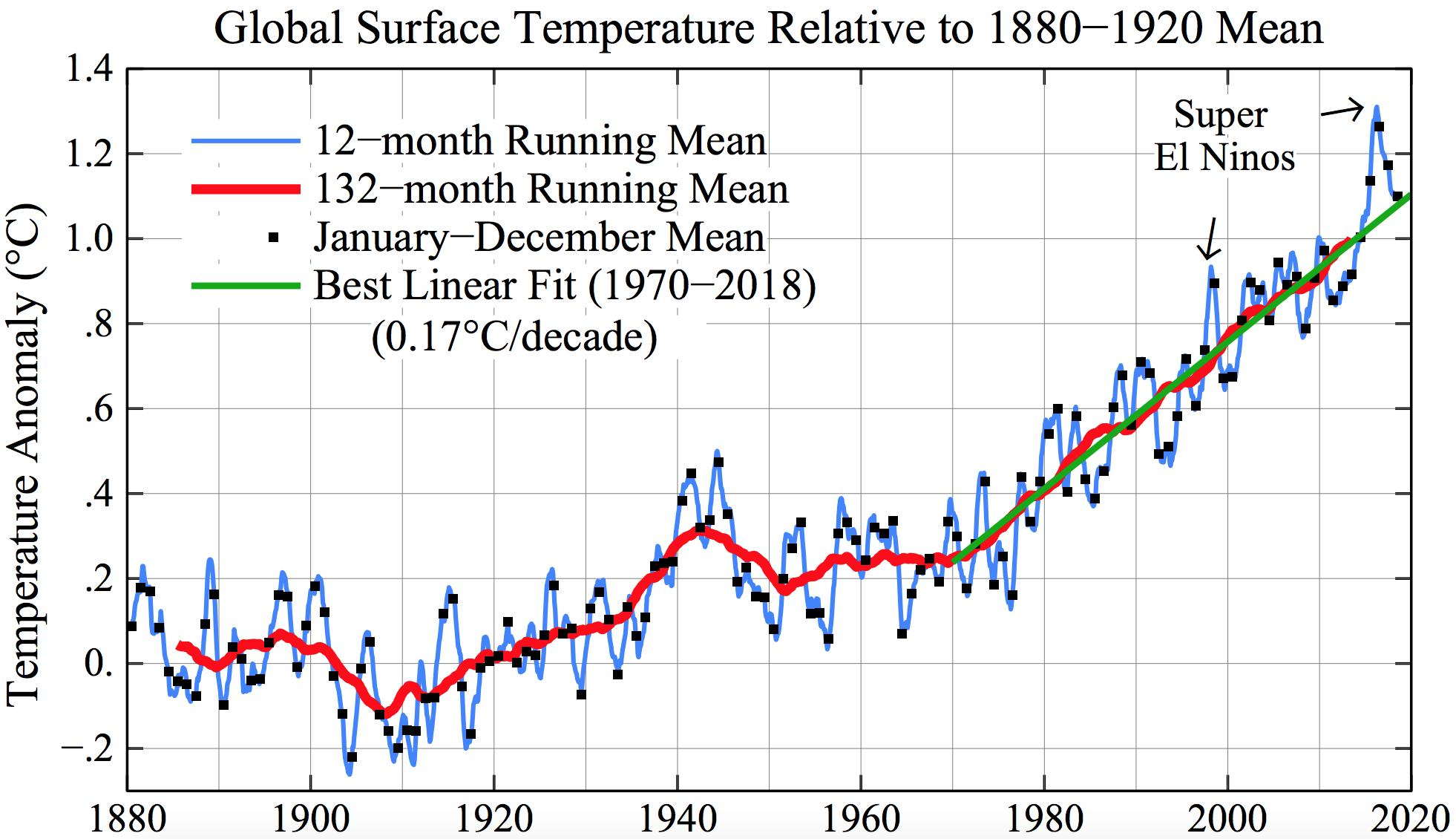 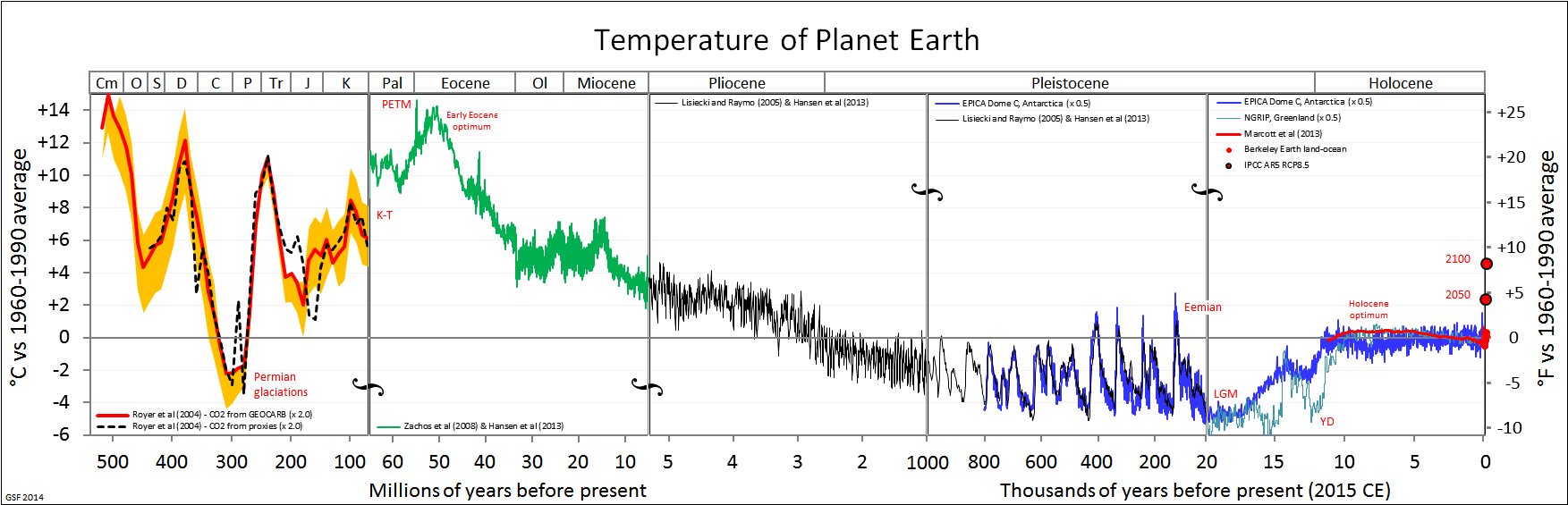 Glenn Fergus, Wikipedia, Geologic temperature record
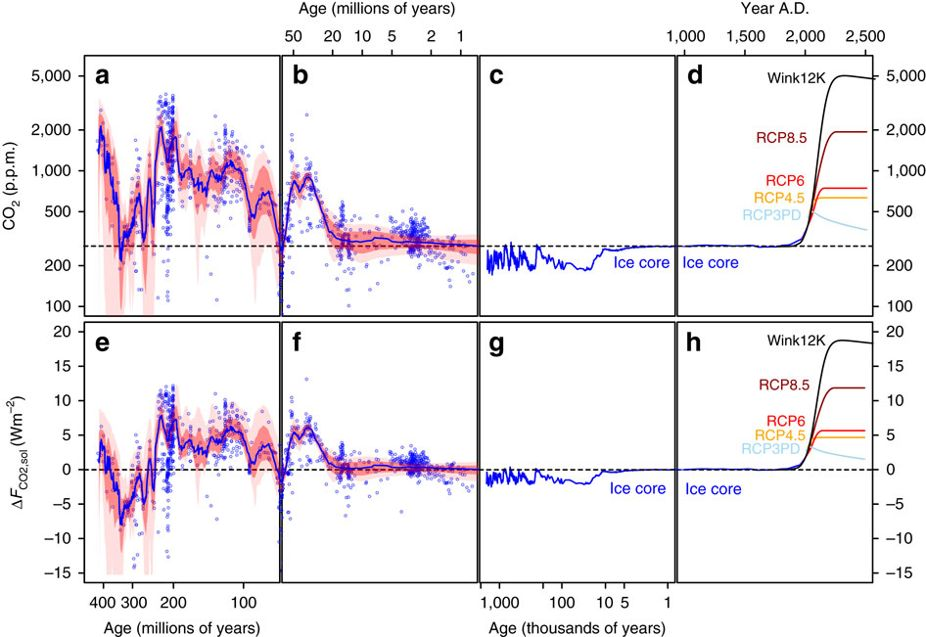 ¿Es el calentamiento global producto de la acción humana?
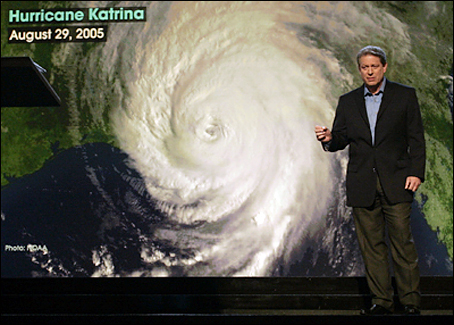 Sensibilidad Climática y Realimentaciones
El sistema climático puede ser modelado como un sistema que responde a una perturbación           en el balance radiativo terrestre.
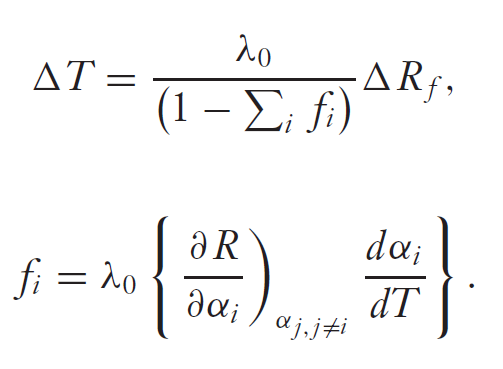 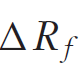 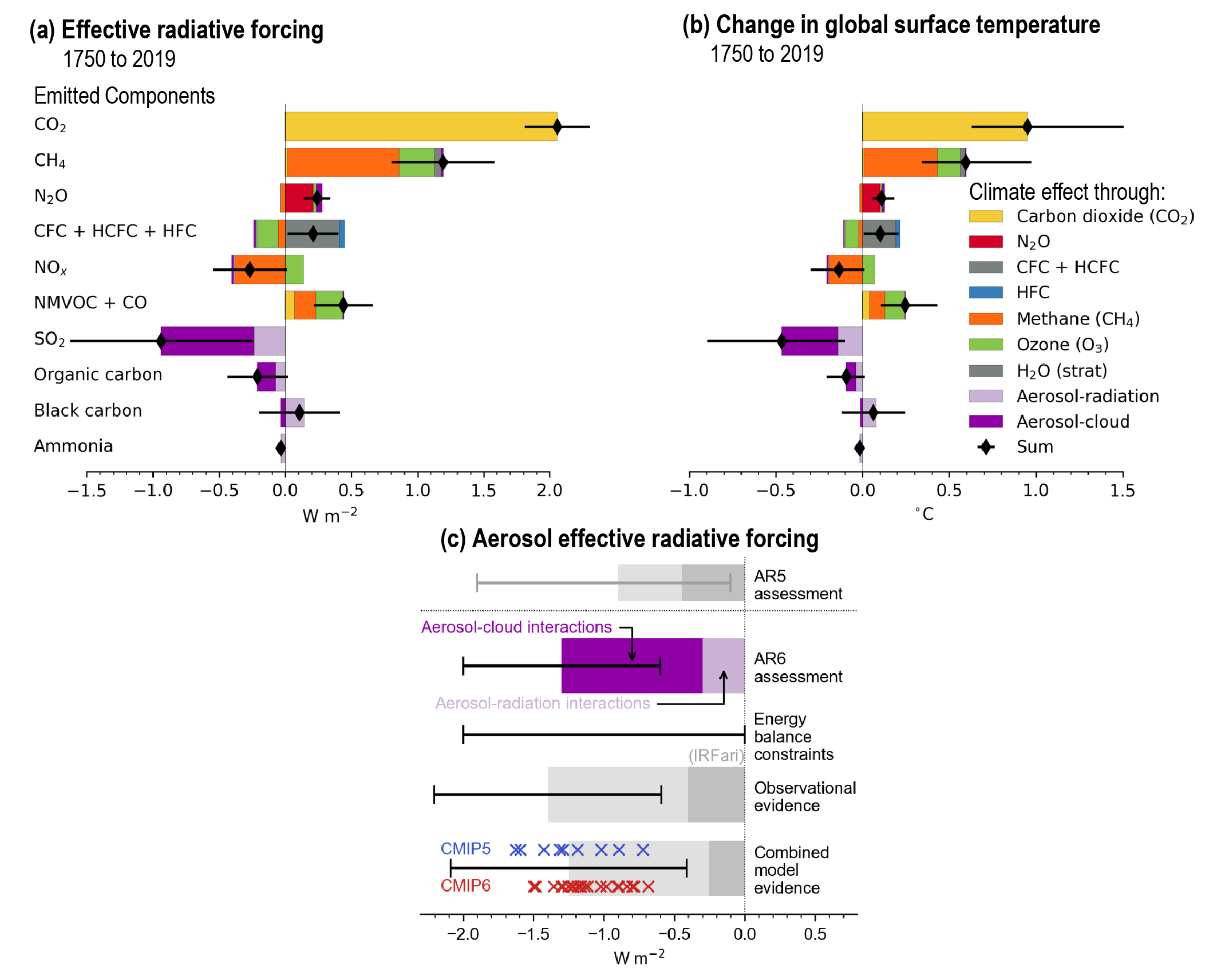 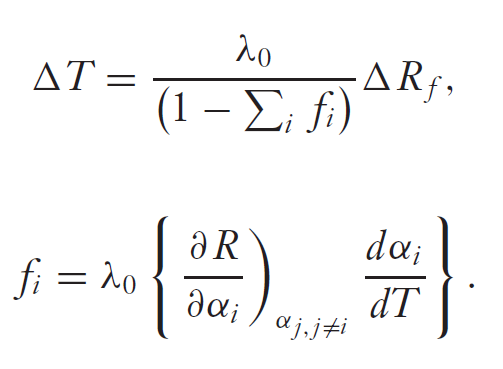 AR6 IPCC
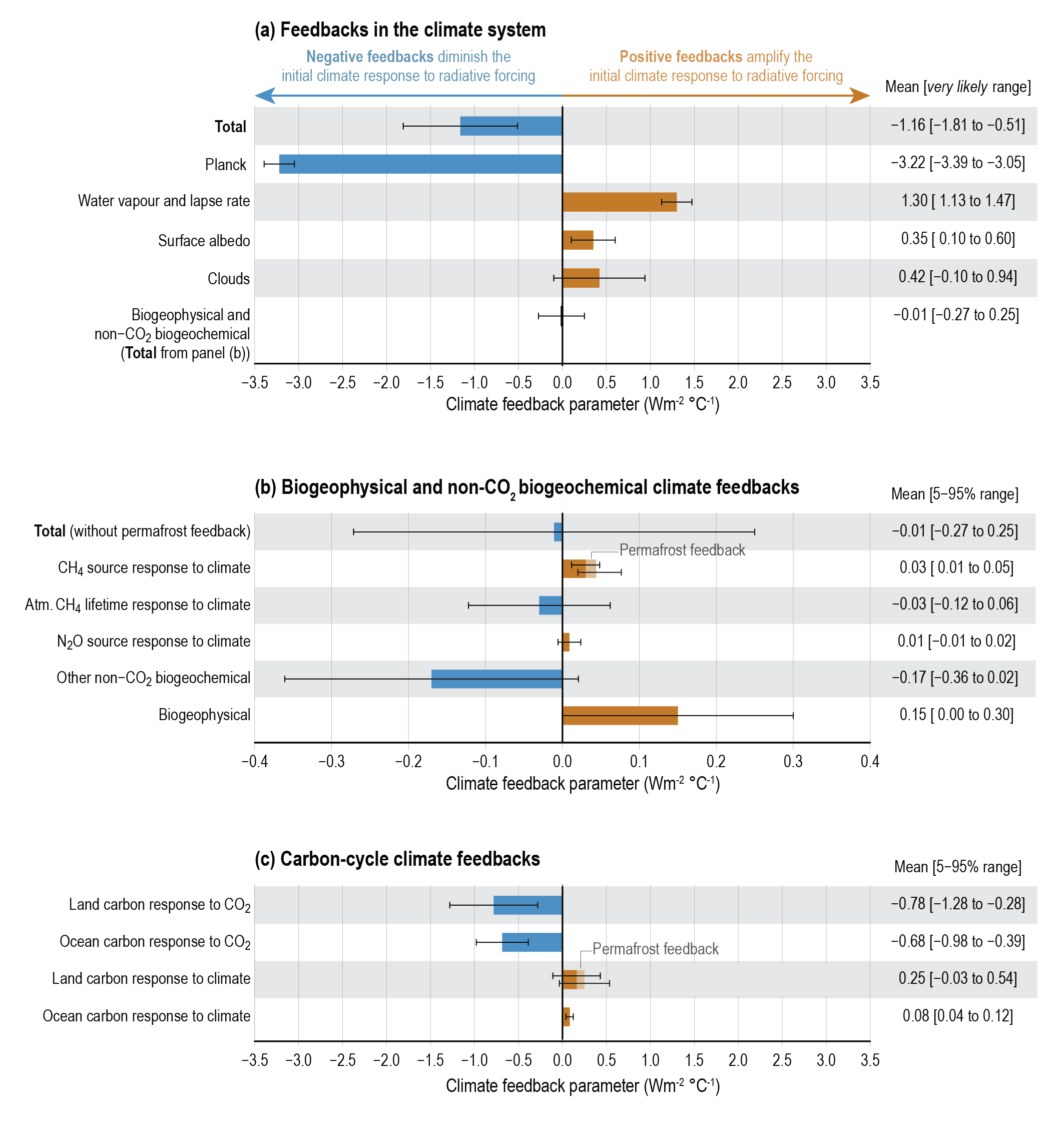 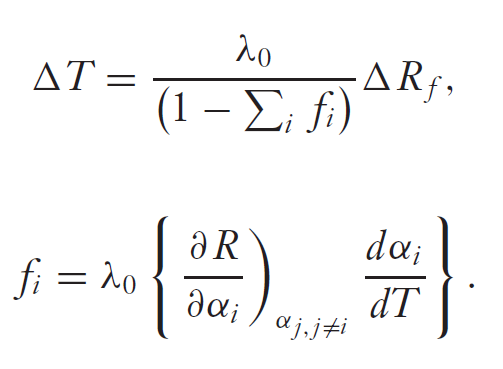 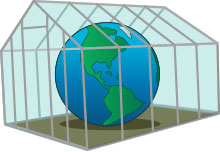 Algunas explicaciones ”simples"
Planet Earth is warm enough to sustain life thanks to gases in the planet’s atmosphere that hold heat. These gases are called greenhouse gases because they act just like a greenhouse — trapping the heat inside the planet’s atmosphere, making the average temperature on Earth 59 degrees Fahrenheit (15 degrees Celsius). (Global Warming for Dummies)
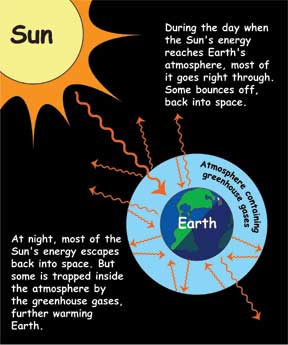 How is Earth a greenhouse?
Earth's atmosphere does the same thing as the greenhouse. Gases in the atmosphere such as carbon dioxide do what the roof of a greenhouse does. During the day, the Sun shines through the atmosphere. Earth's surface warms up in the sunlight. At night, Earth's surface cools, releasing the heat back into the air. But some of the heat is trapped by the greenhouse gases in the atmosphere. That's what keeps our Earth a warm and cozy 59 degrees Fahrenheit, on average. (NASA for KIDS)
  
Greenhouse effect of Earth's atmosphere keeps some of the Sun's energy from escaping back into space at night.
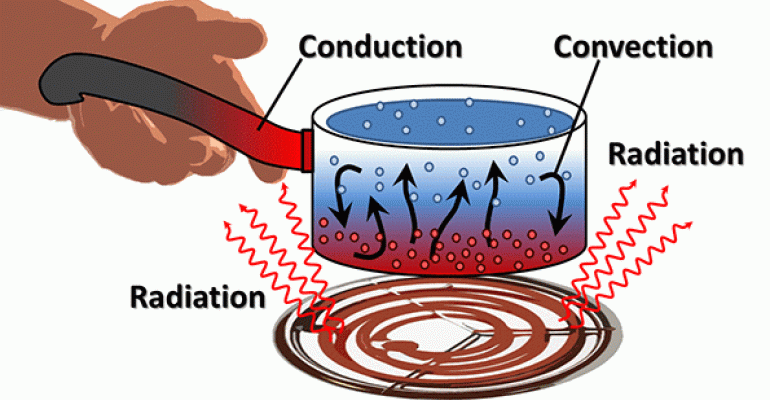 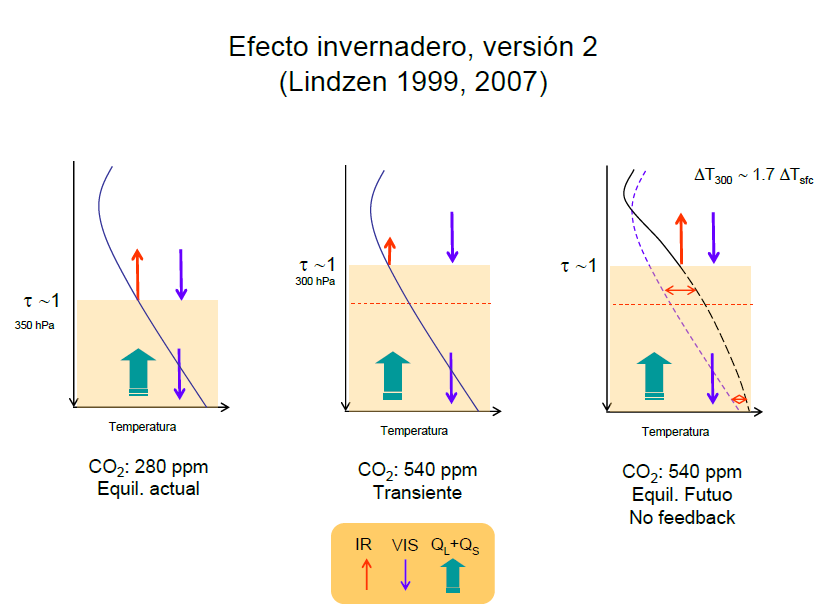 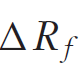 CO2  280 ppm 
Equilibrio
preindustrial
CO2  560 ppm 
transiente
CO2  560 ppm 
Equilibrio 
futuro
Sejas et al, 2018
Anti-invernadero en Antártica
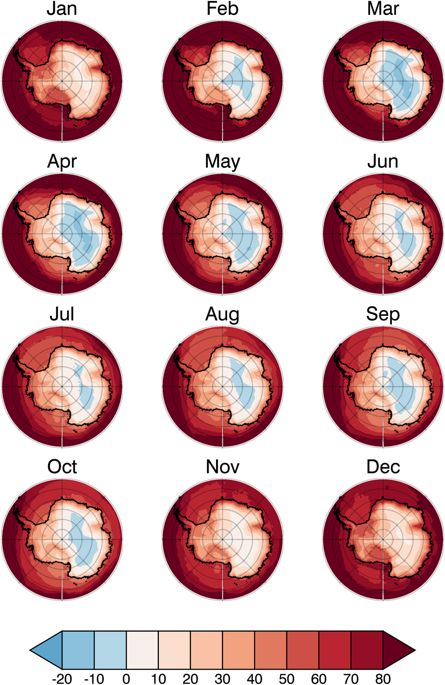 Realimentaciones
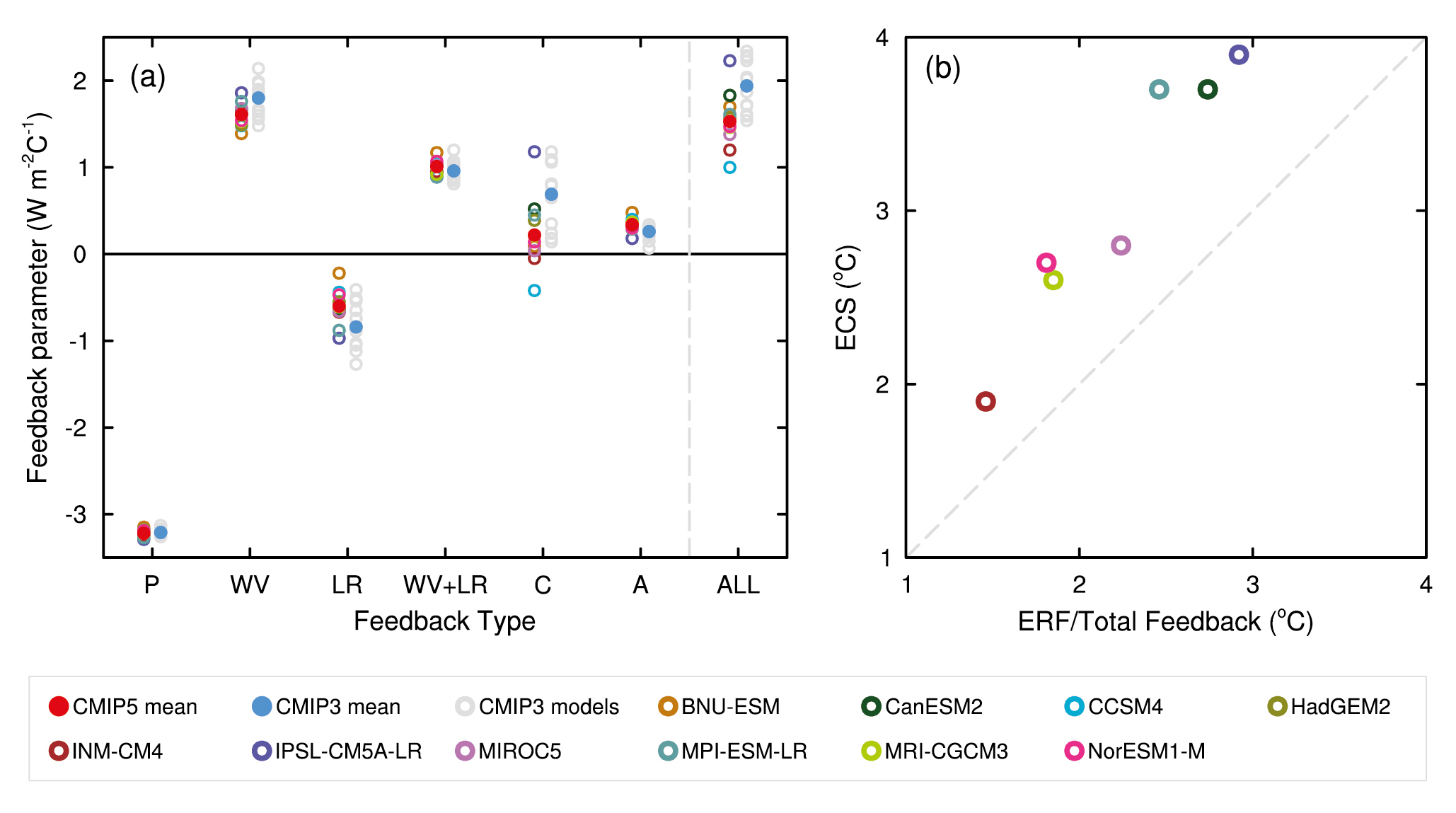 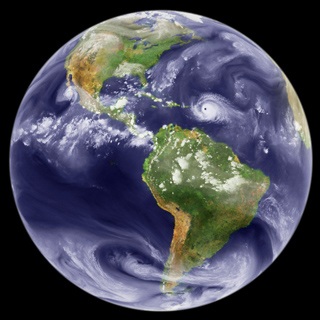 IPCC, AR5, 2014
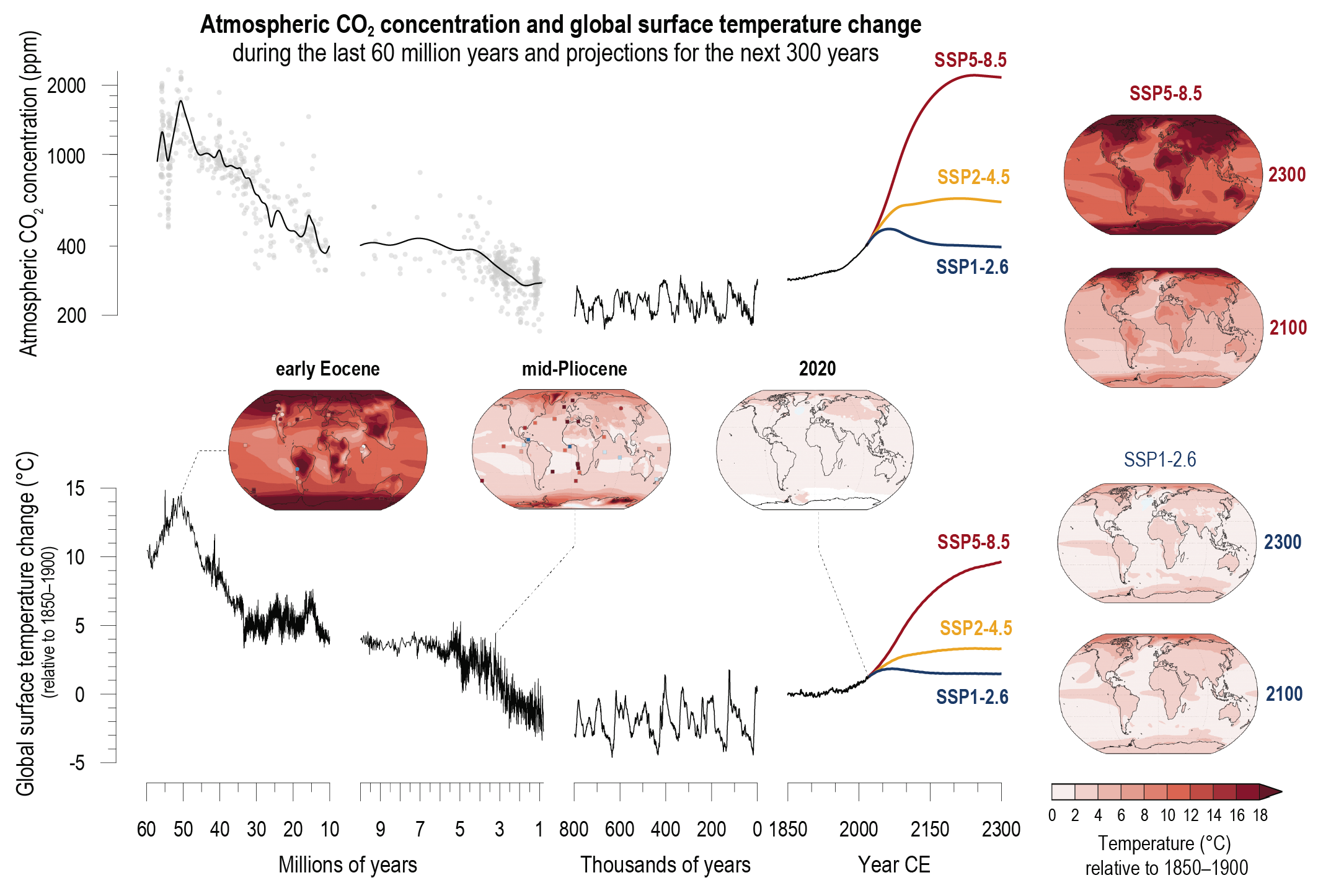 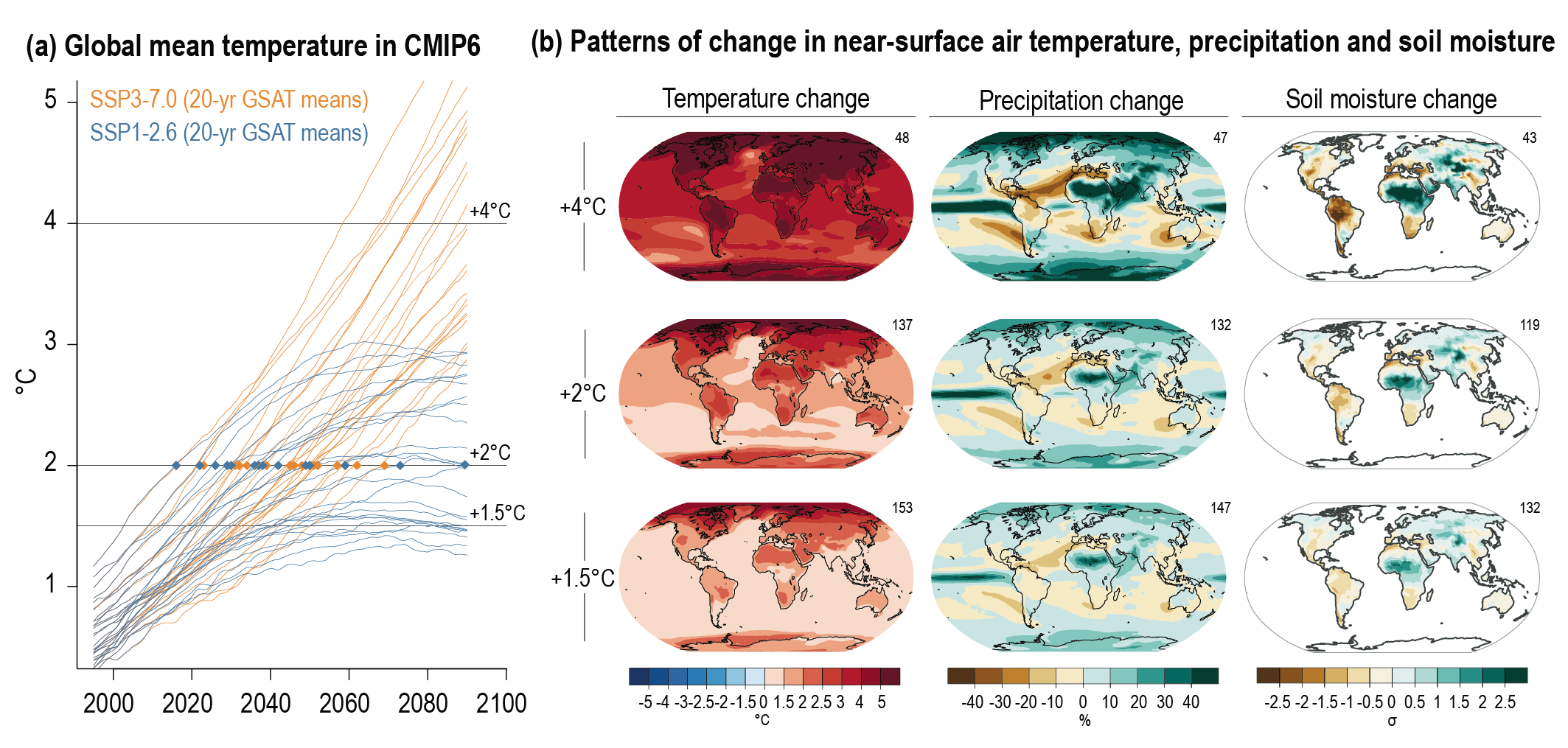 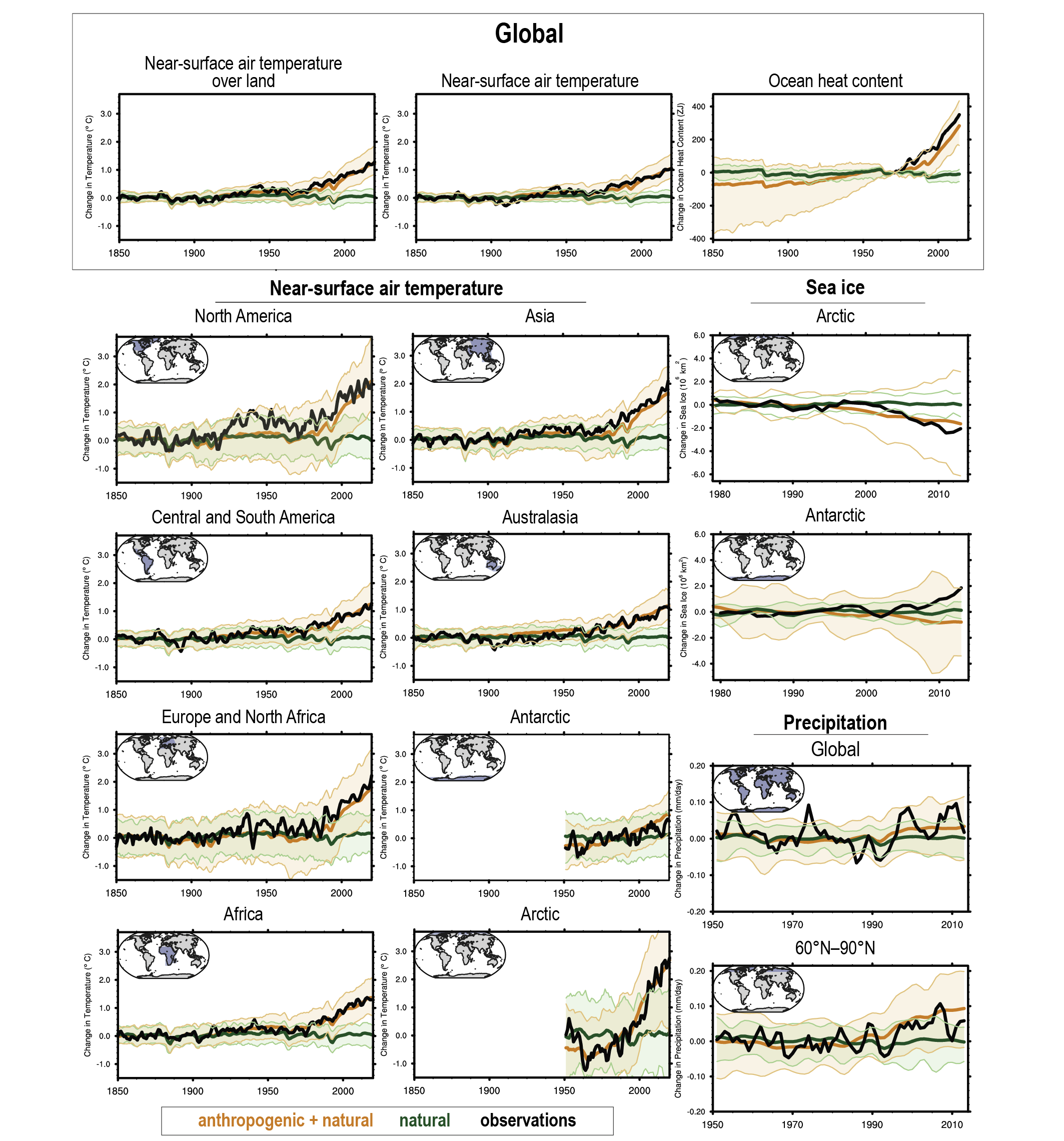 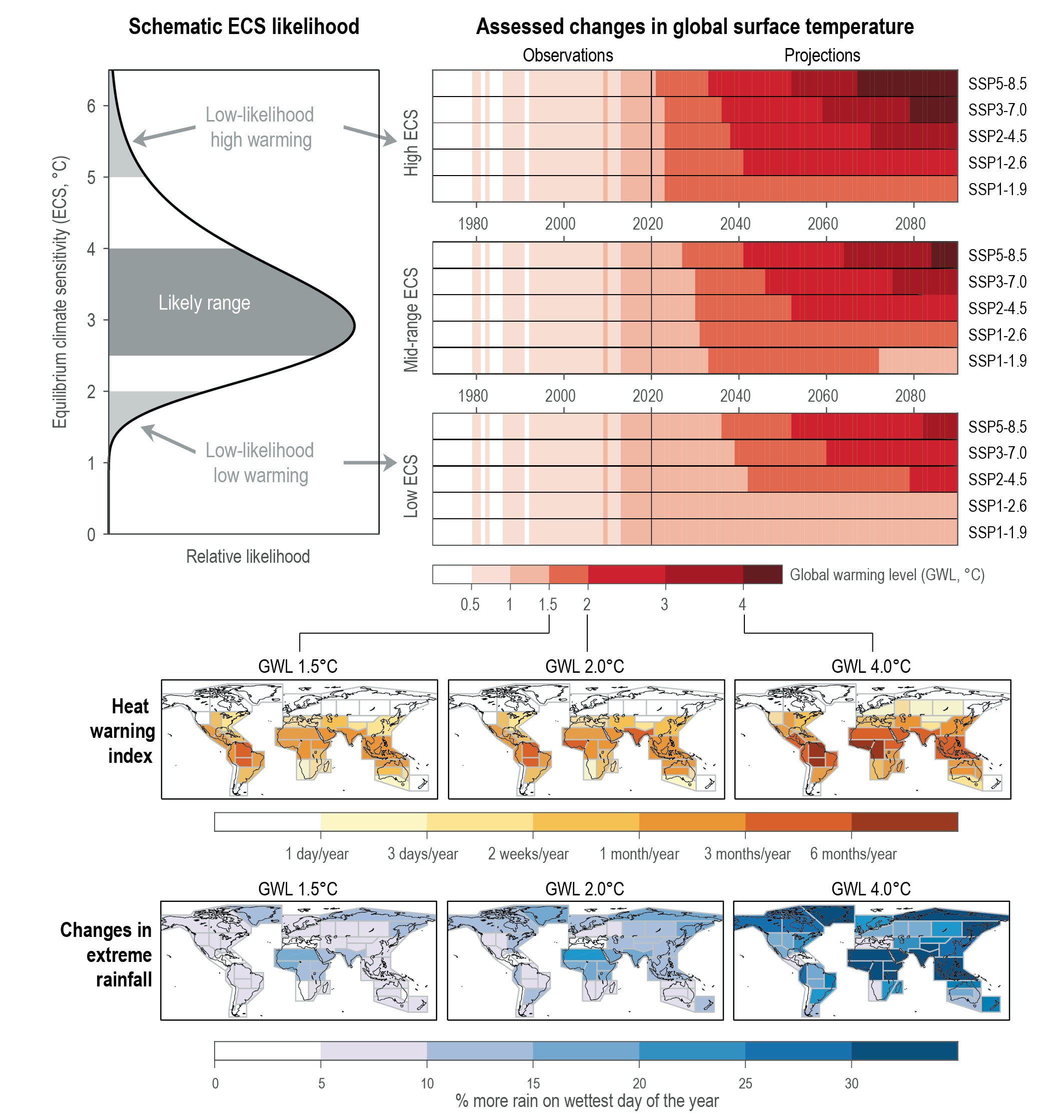 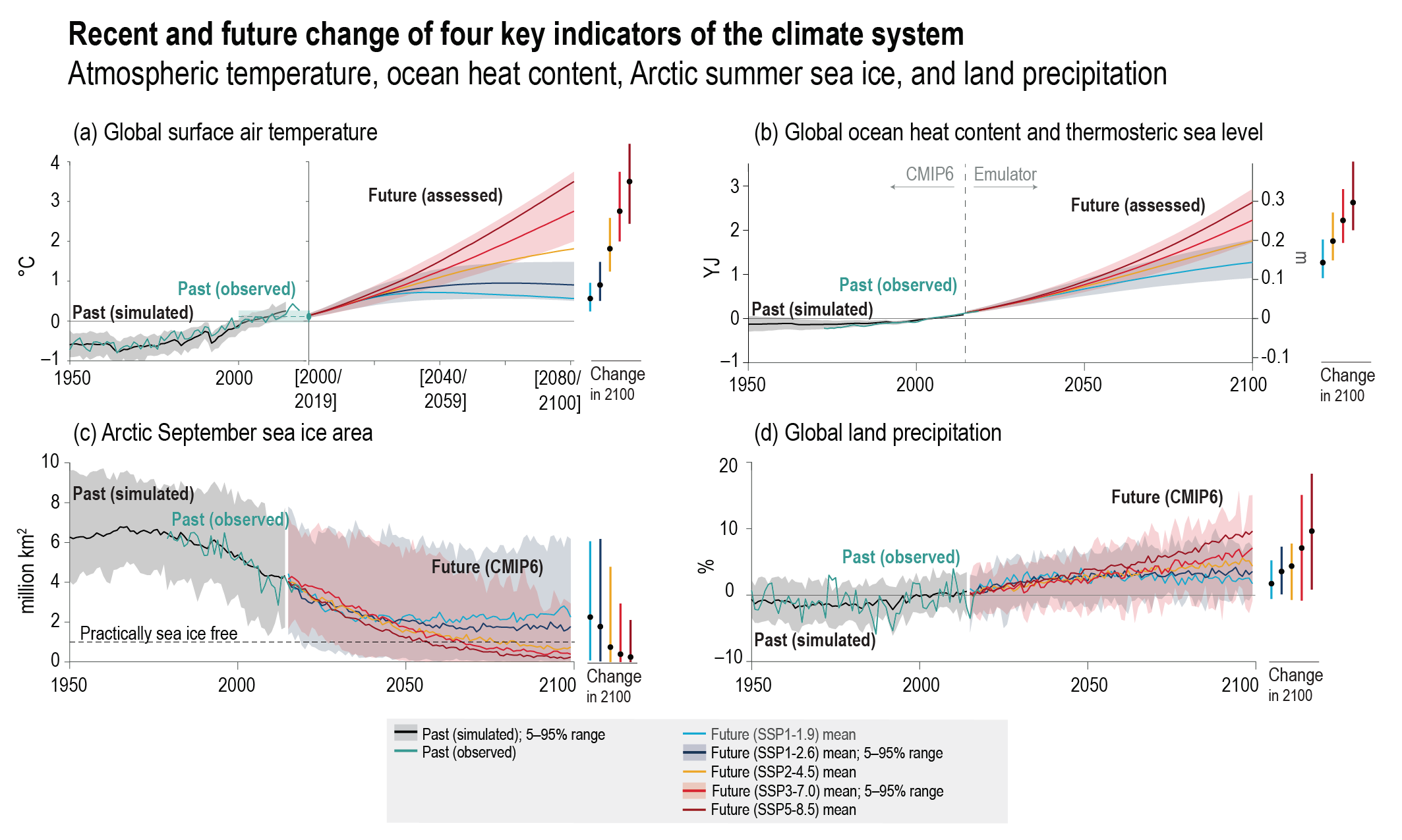 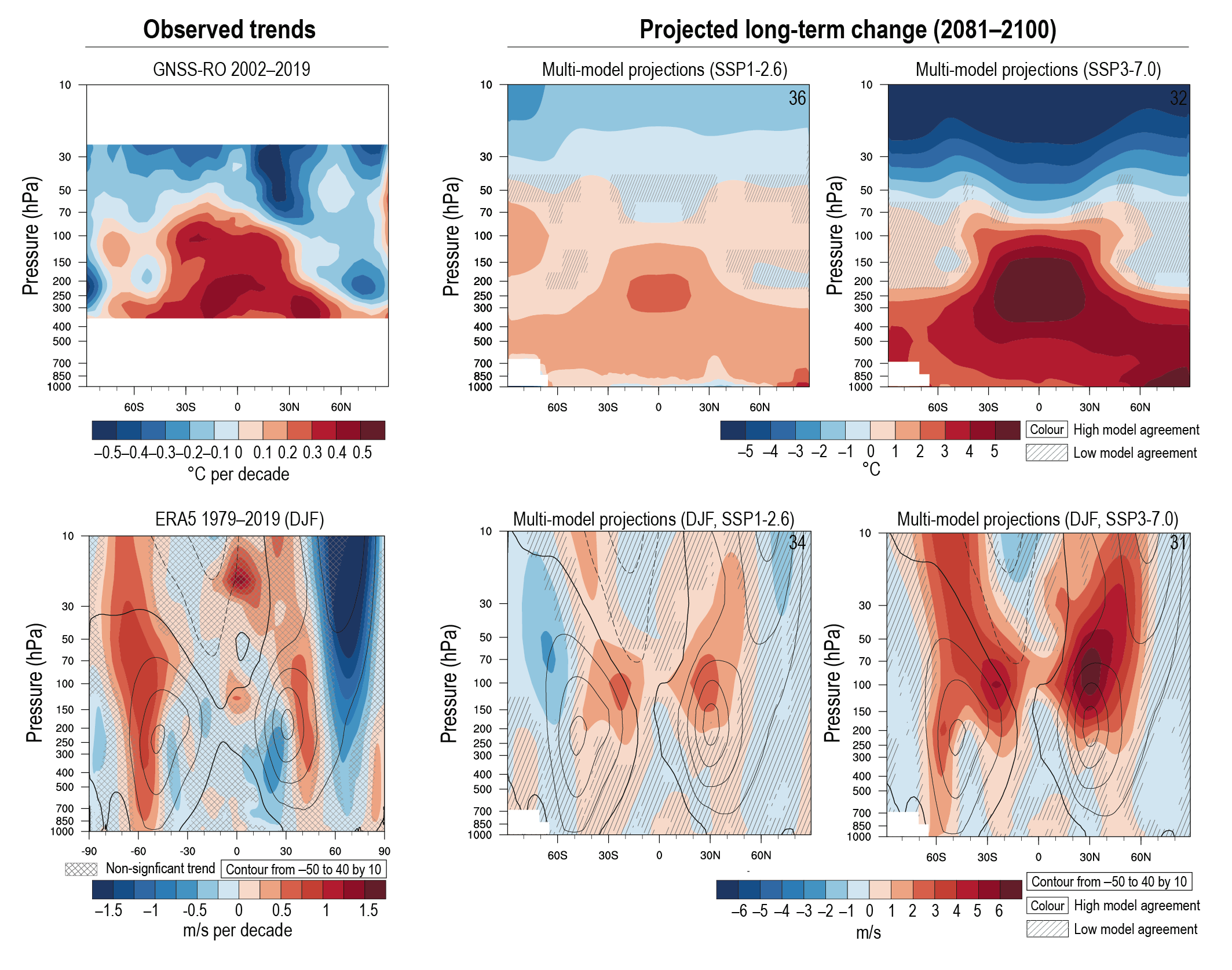 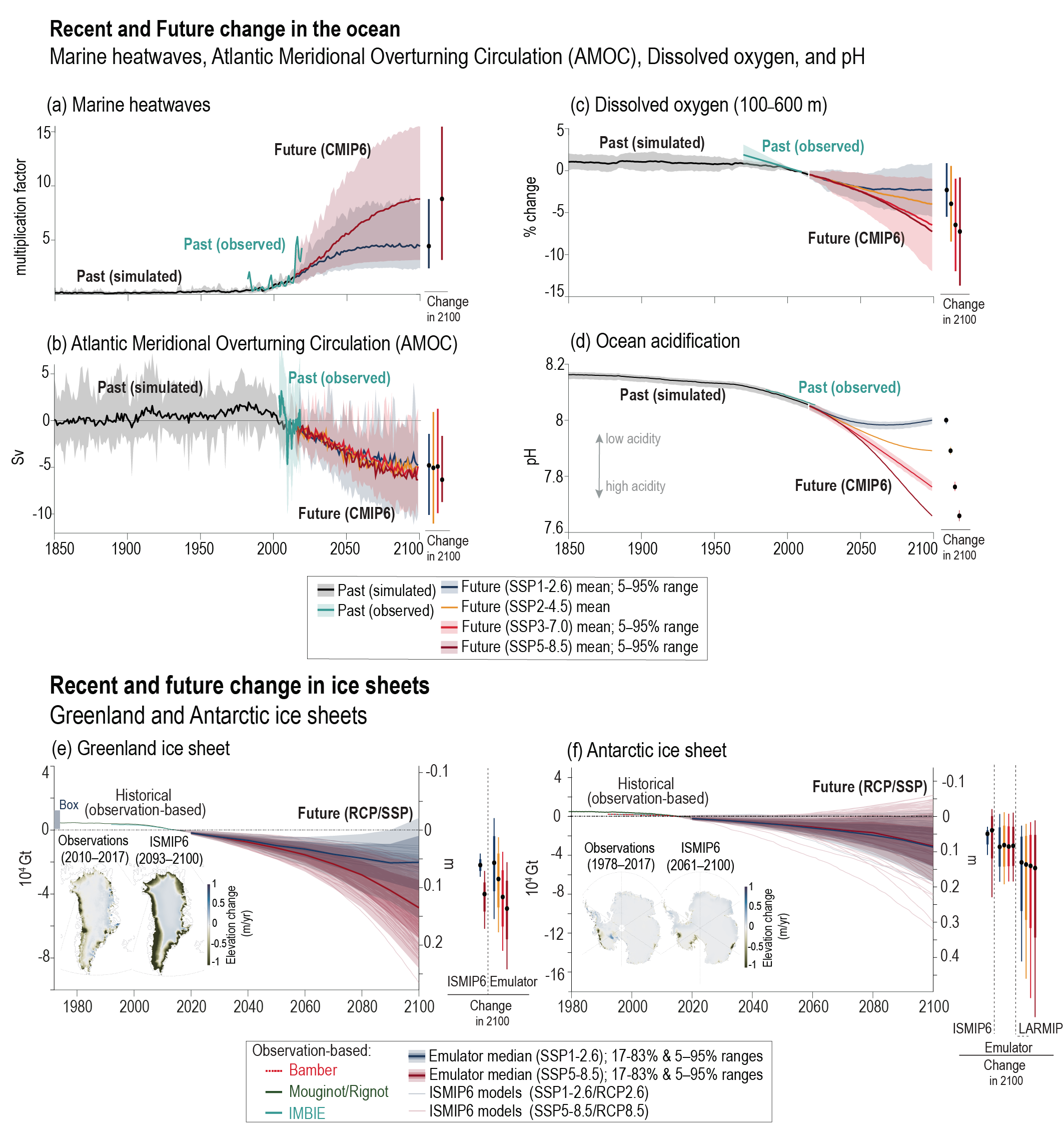 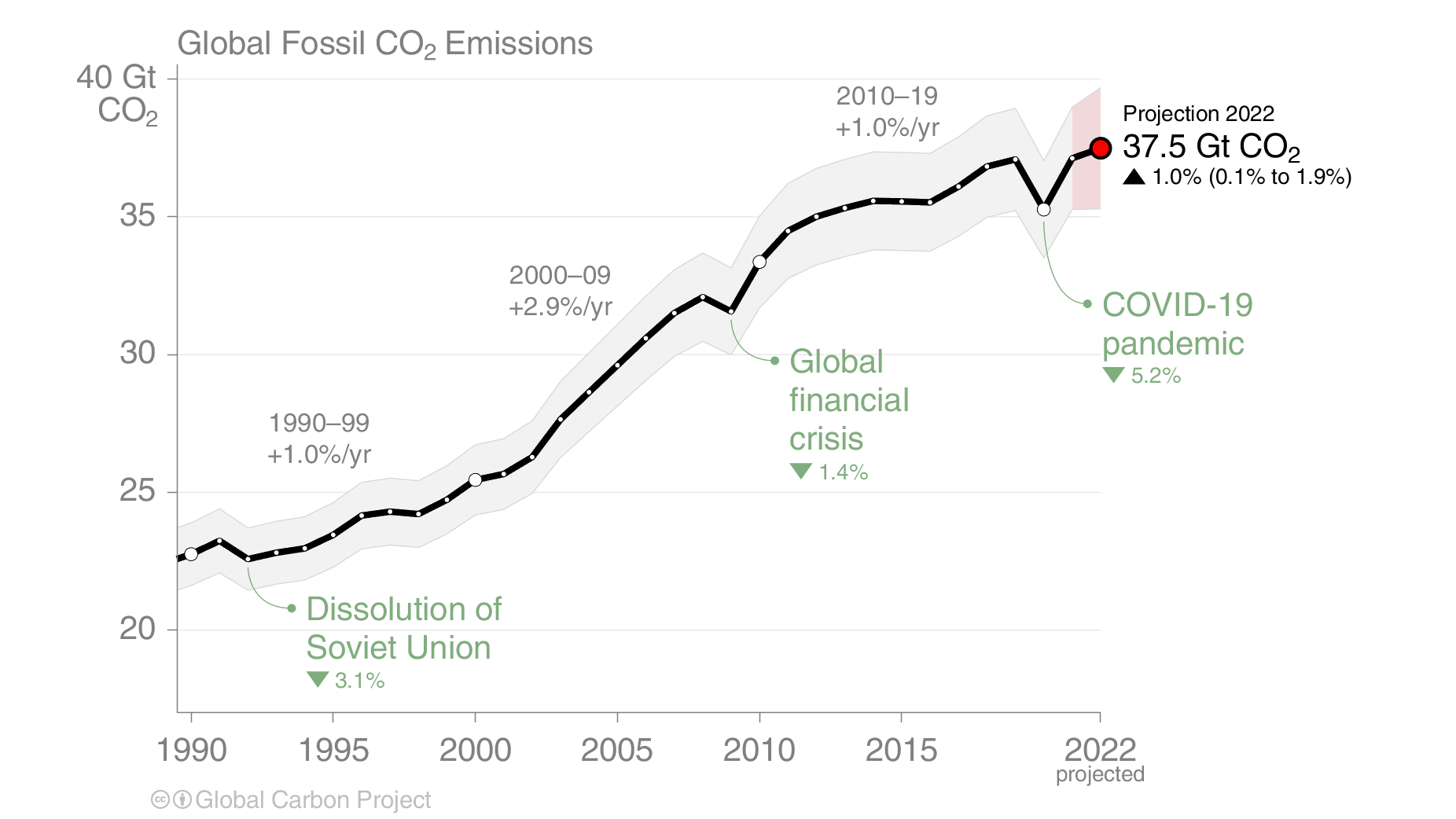 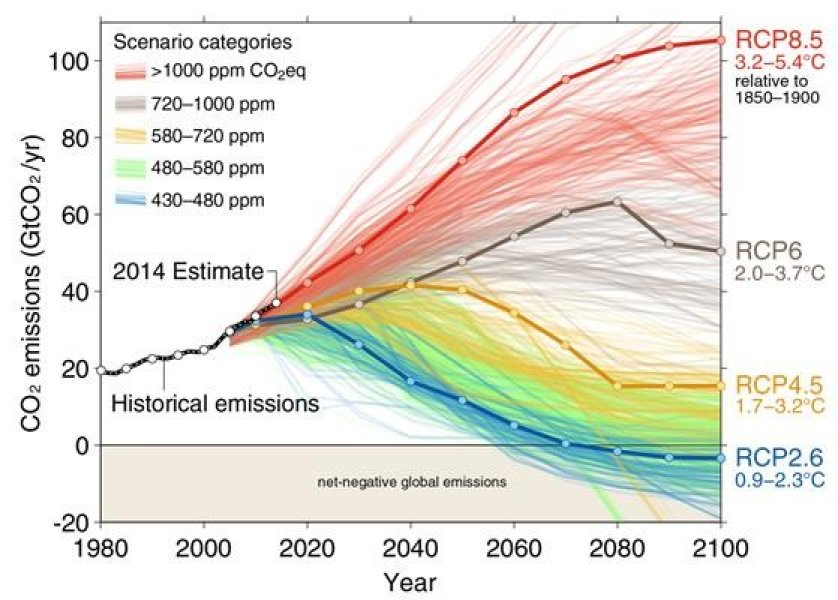 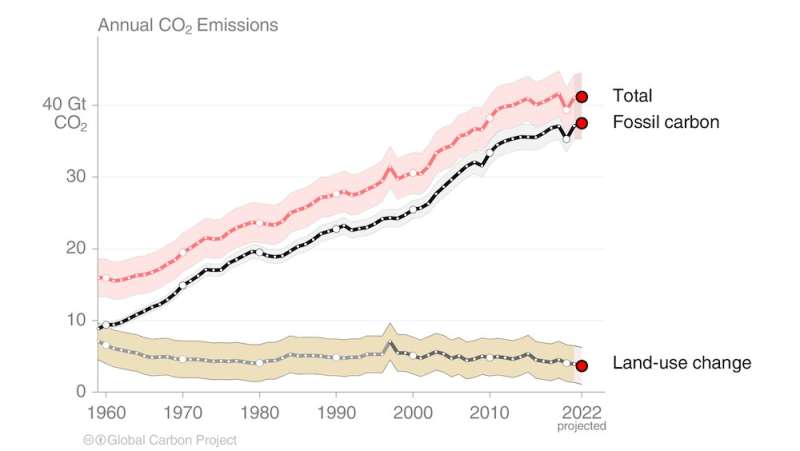 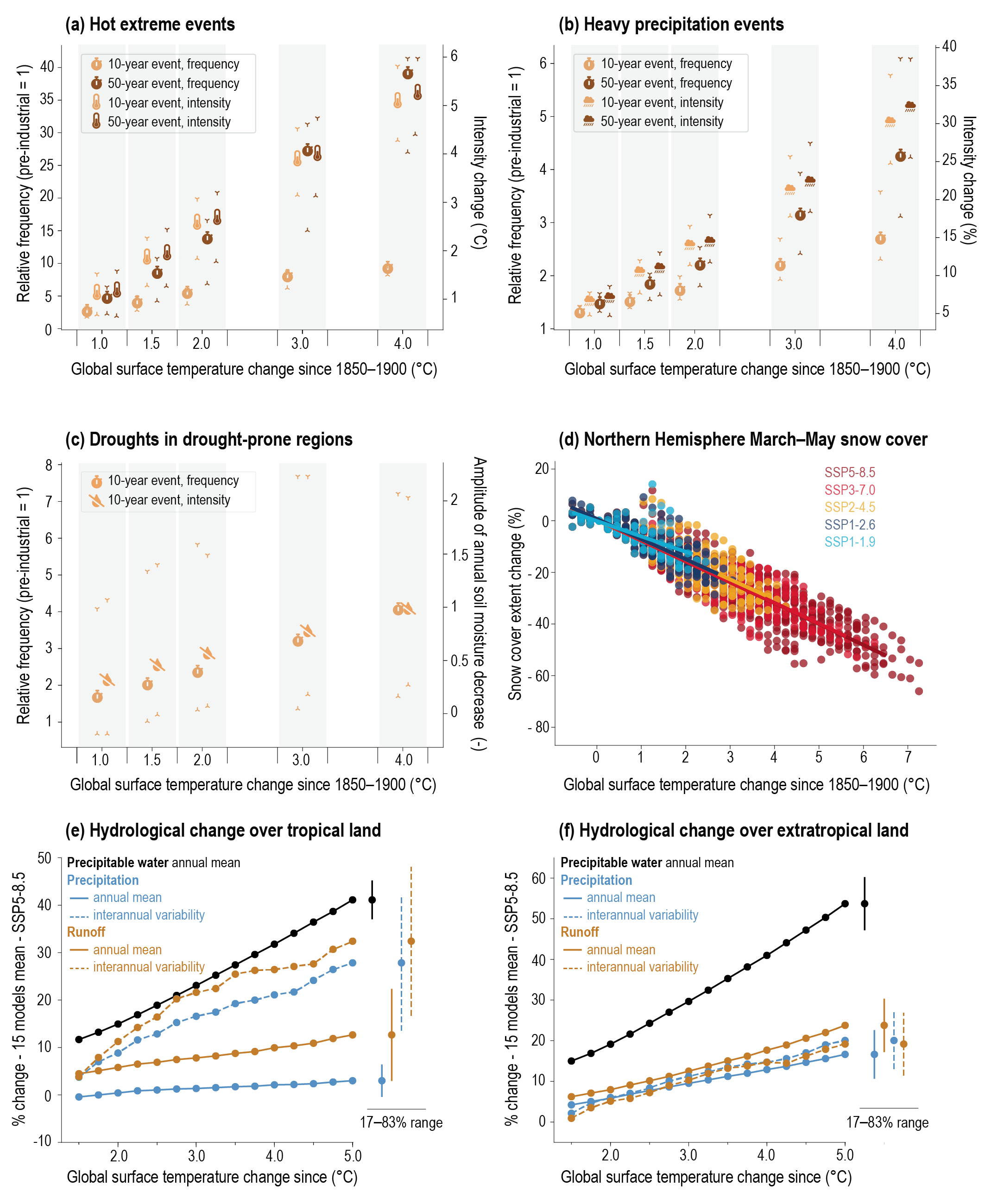 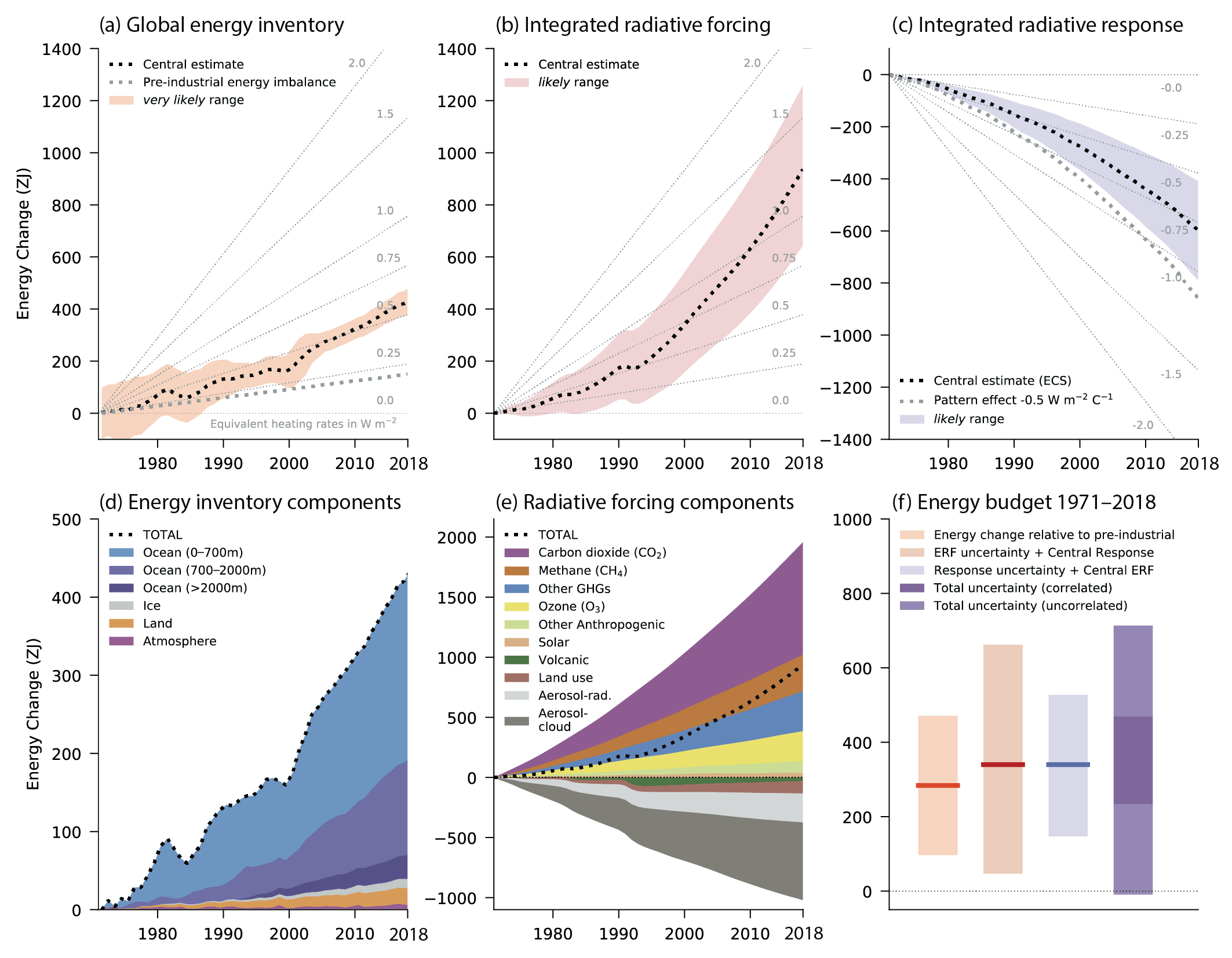 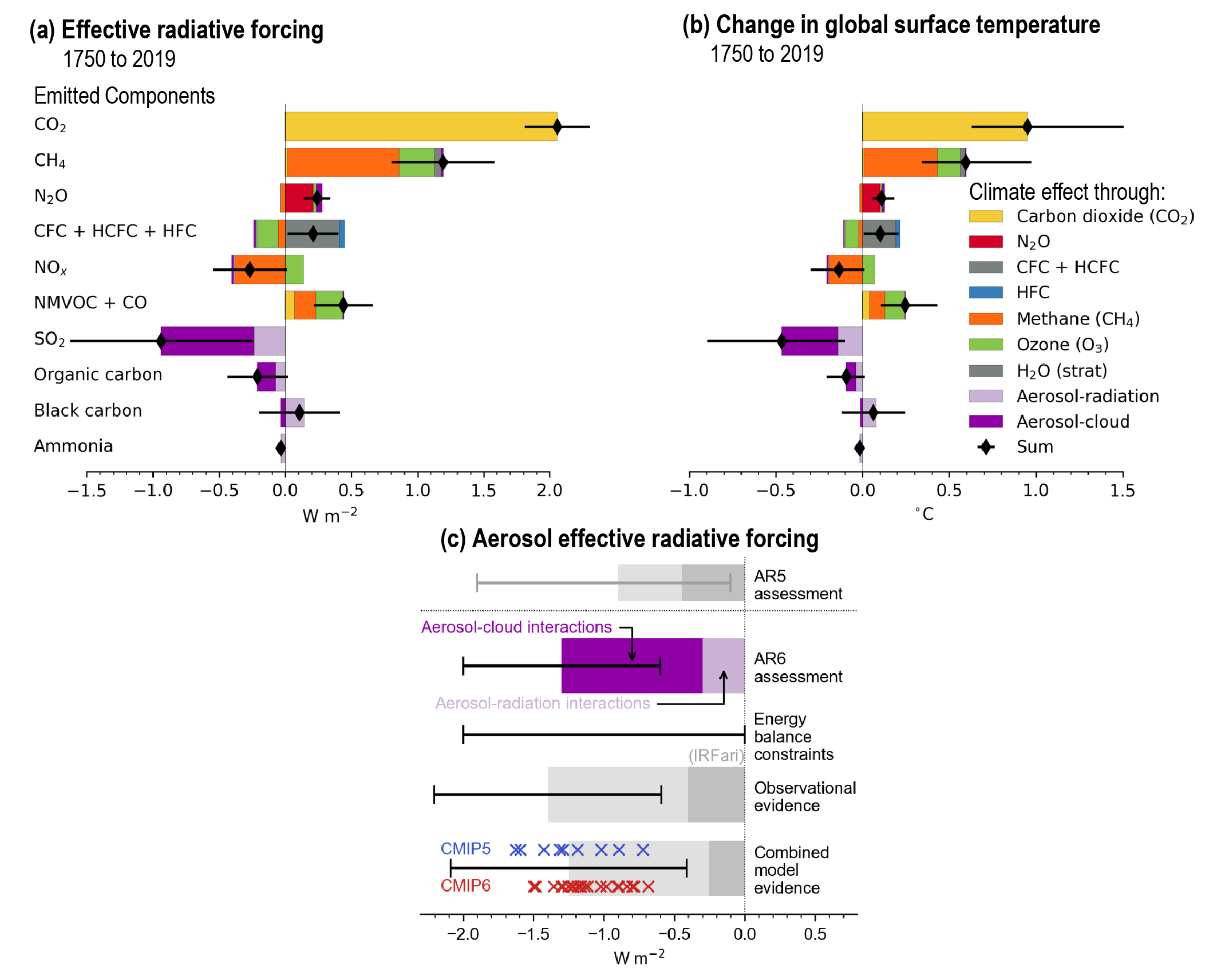 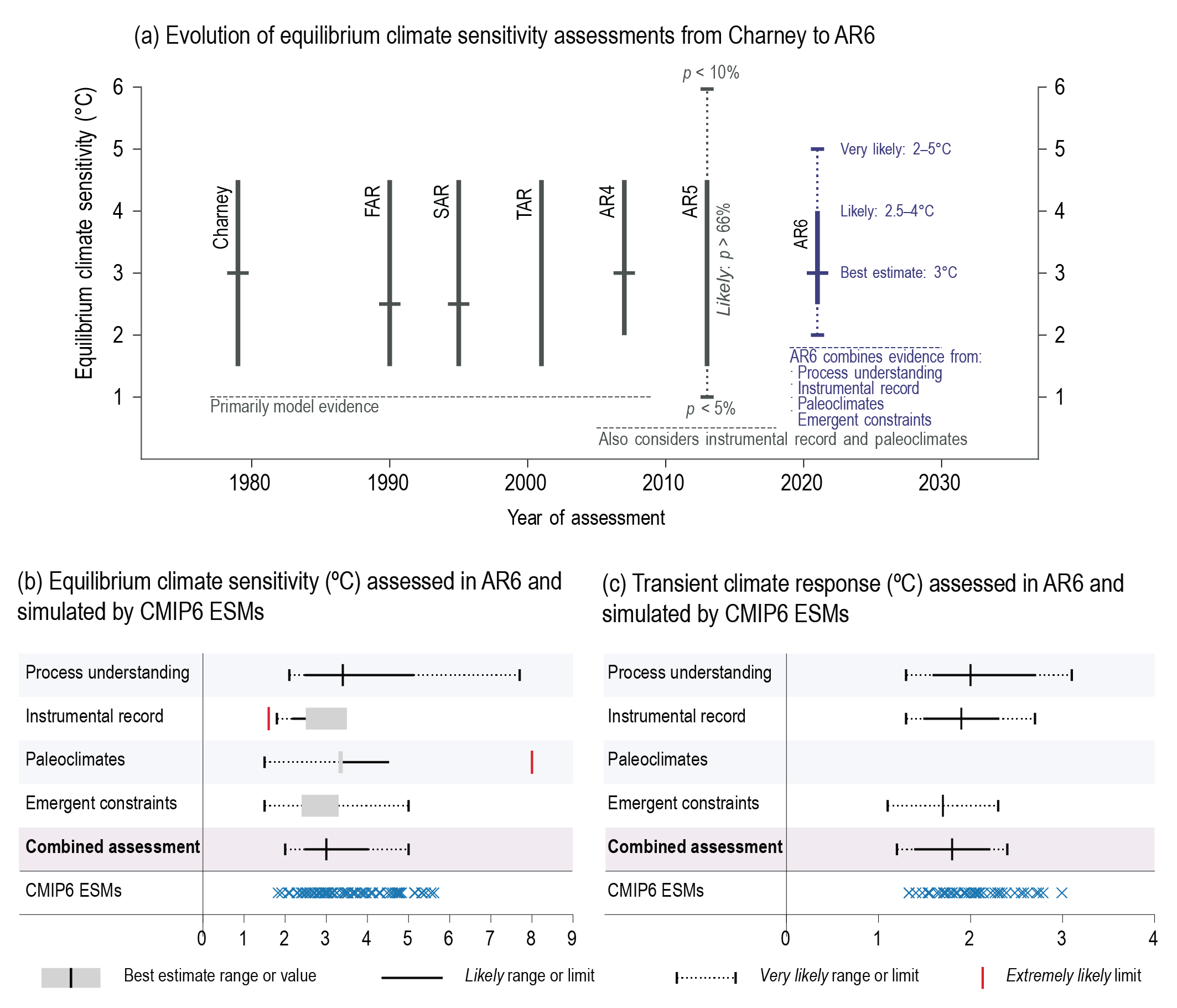 Schwartz [2008]
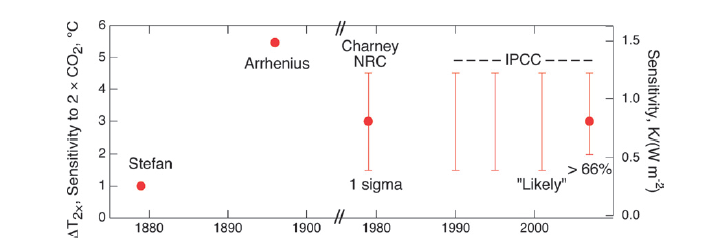 Ruddiman [2008]
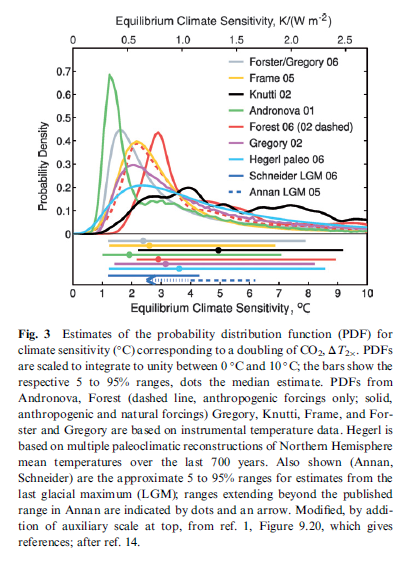 Knutti et al [2008]
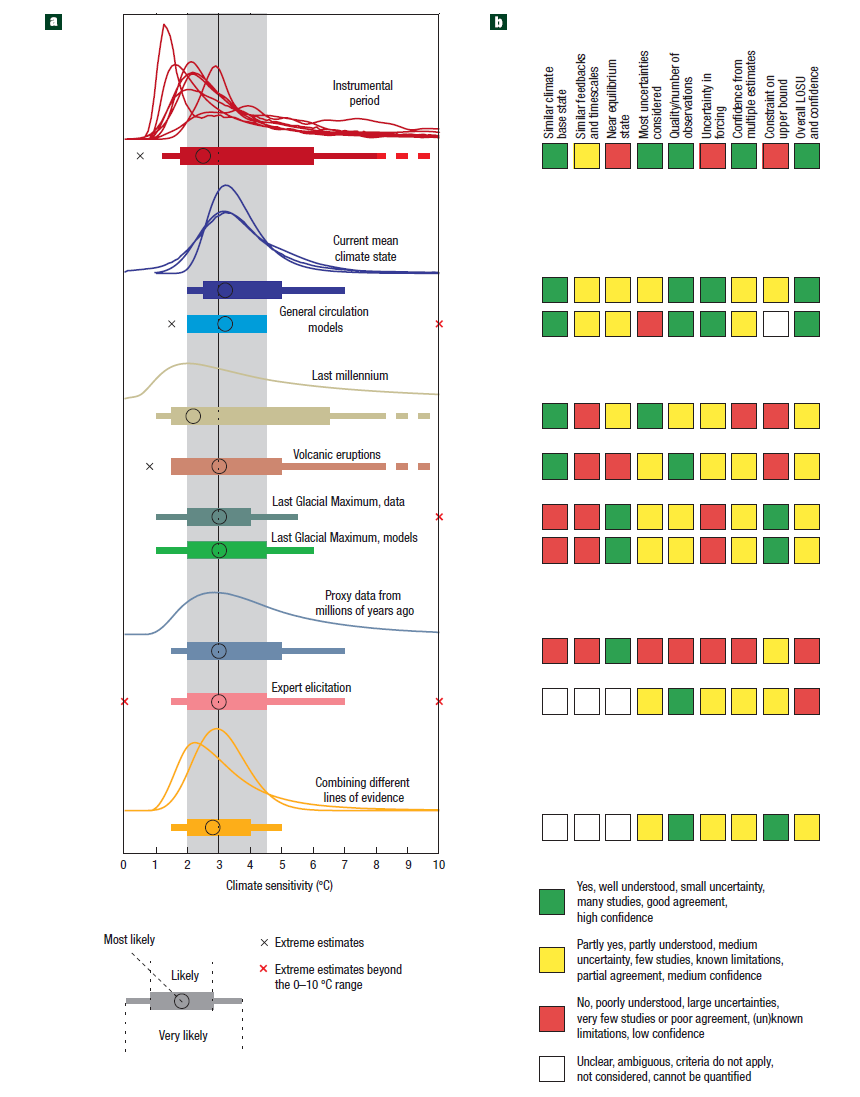 Knutti et al [2008]
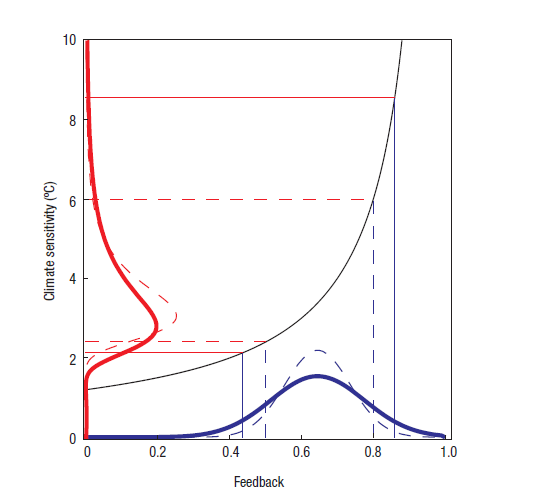 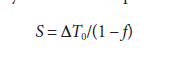 Knutti et al [2008]
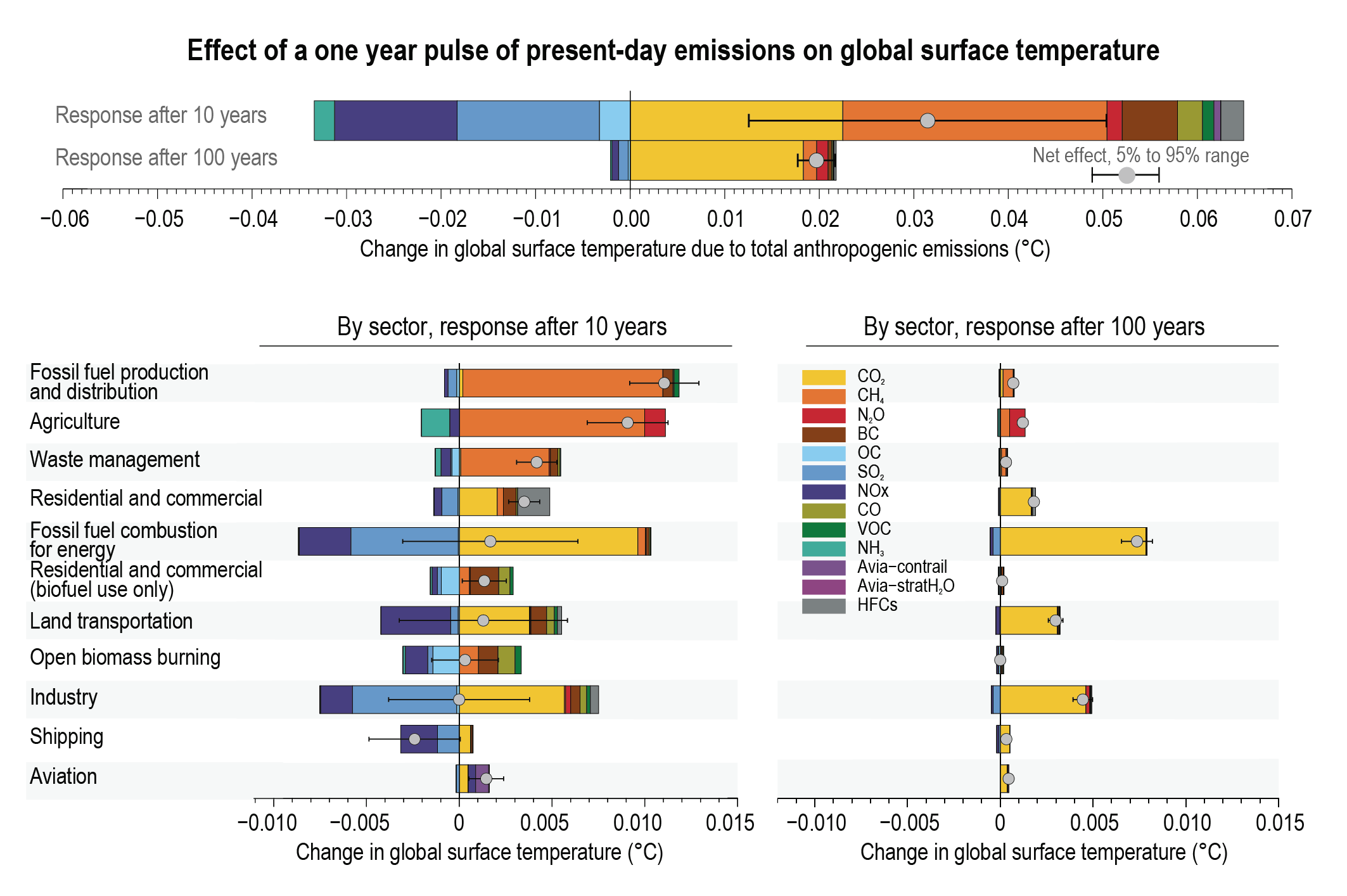 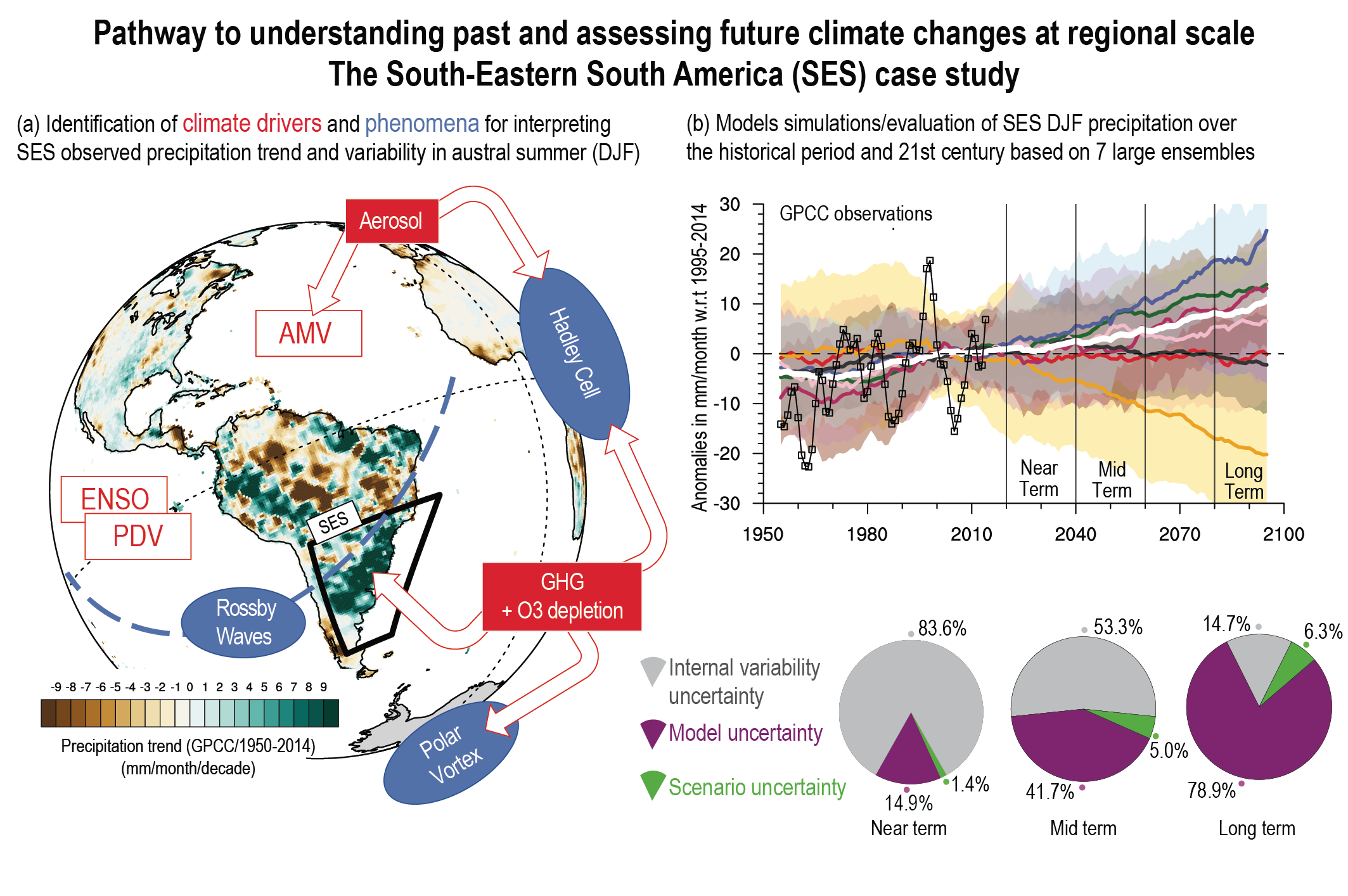